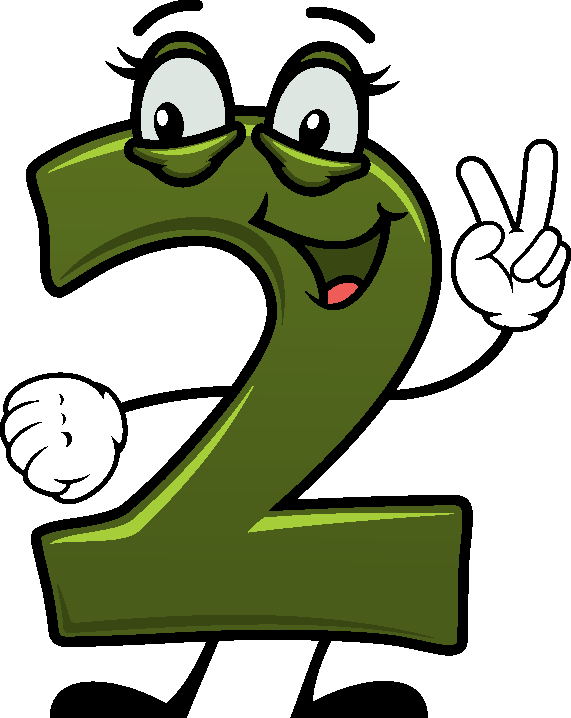 Тема:  «Счёт до двух. Число и цифра 2»
https://infourok.ru/
Задачи:

 Закрепление и систематизация  представлений о числе и цифре 2, умение считать до двух, соотносить цифру с количеством; закреплять счетные умения.
Закрепление умения выделять и сравнивать свойства предметов, умение сравнивать группы предметов по количеству, используя счет и составление пар.
Воспитывать положительные эмоции и радостное настроение у детей в процессе занятия;
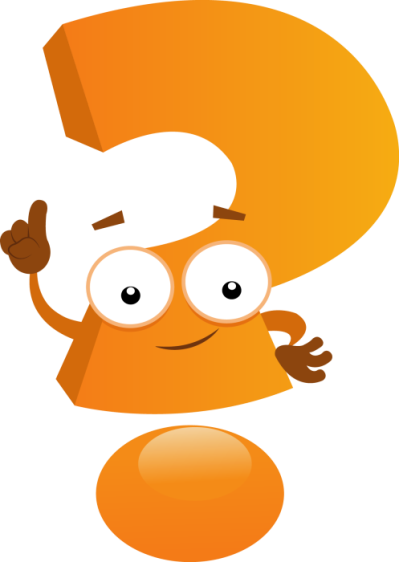 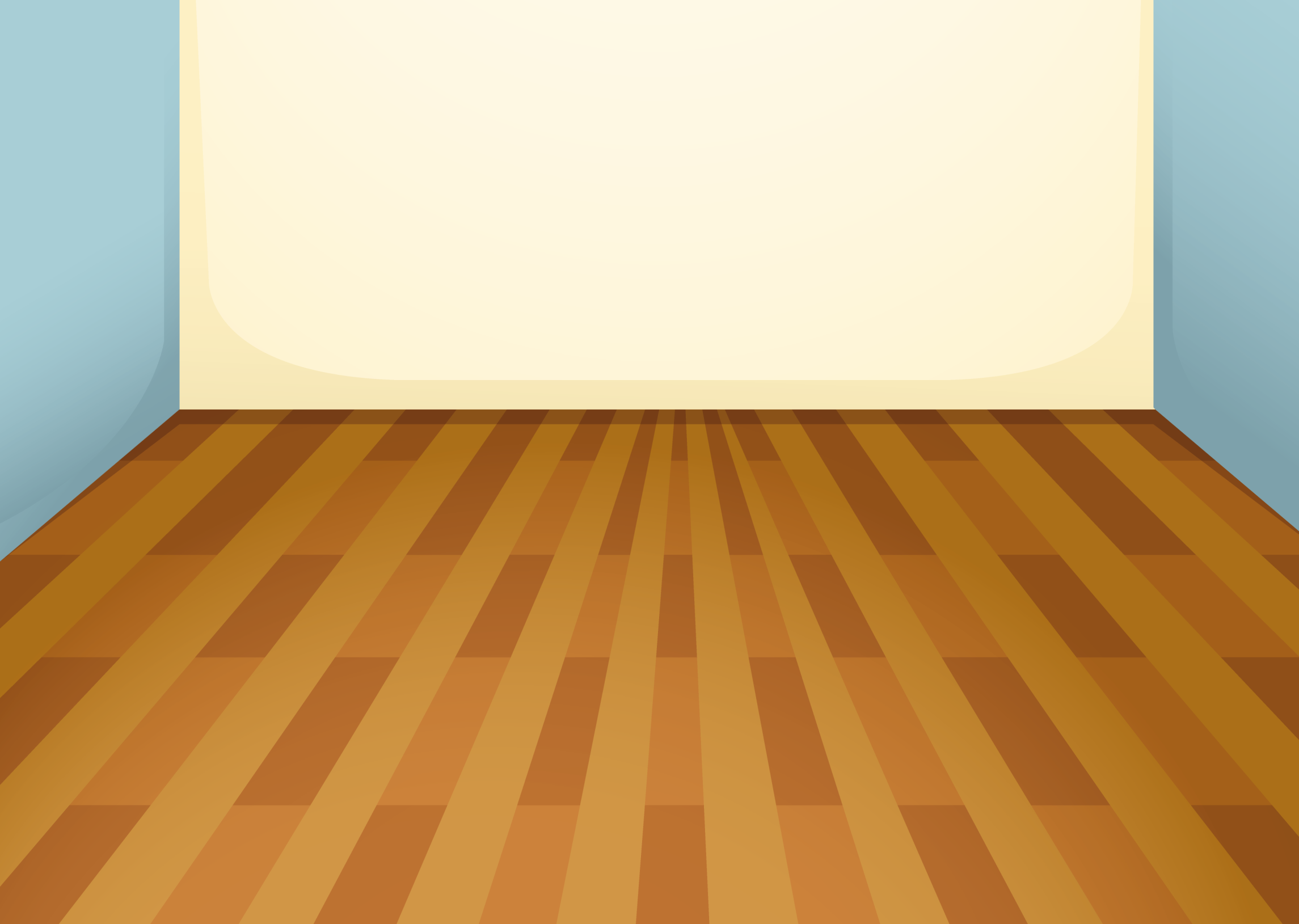 ДВА
ДВА
ОДИН
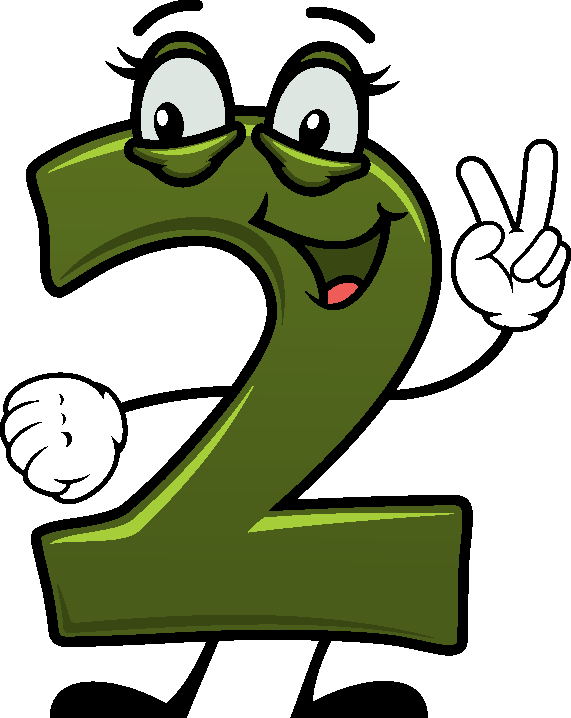 1
2
1
3
4
7
9
1
2
5
6
8
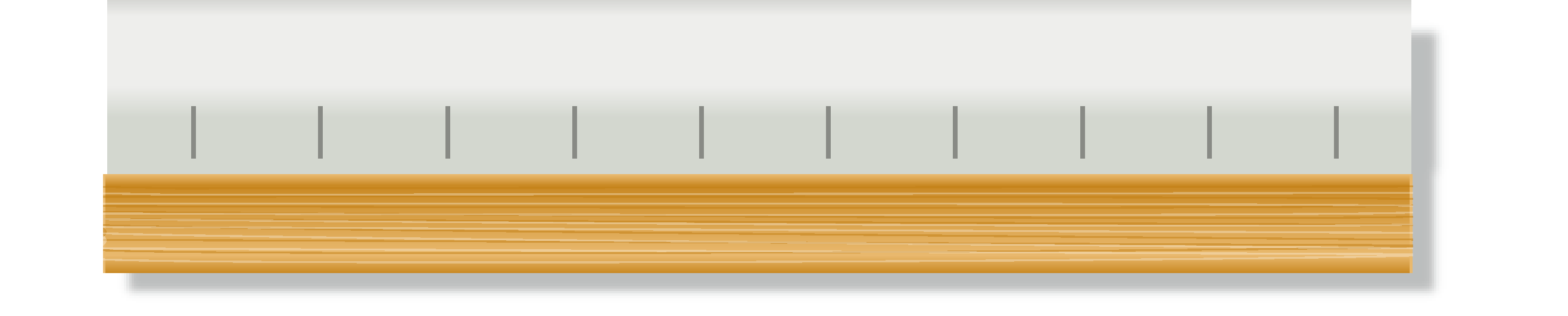 2
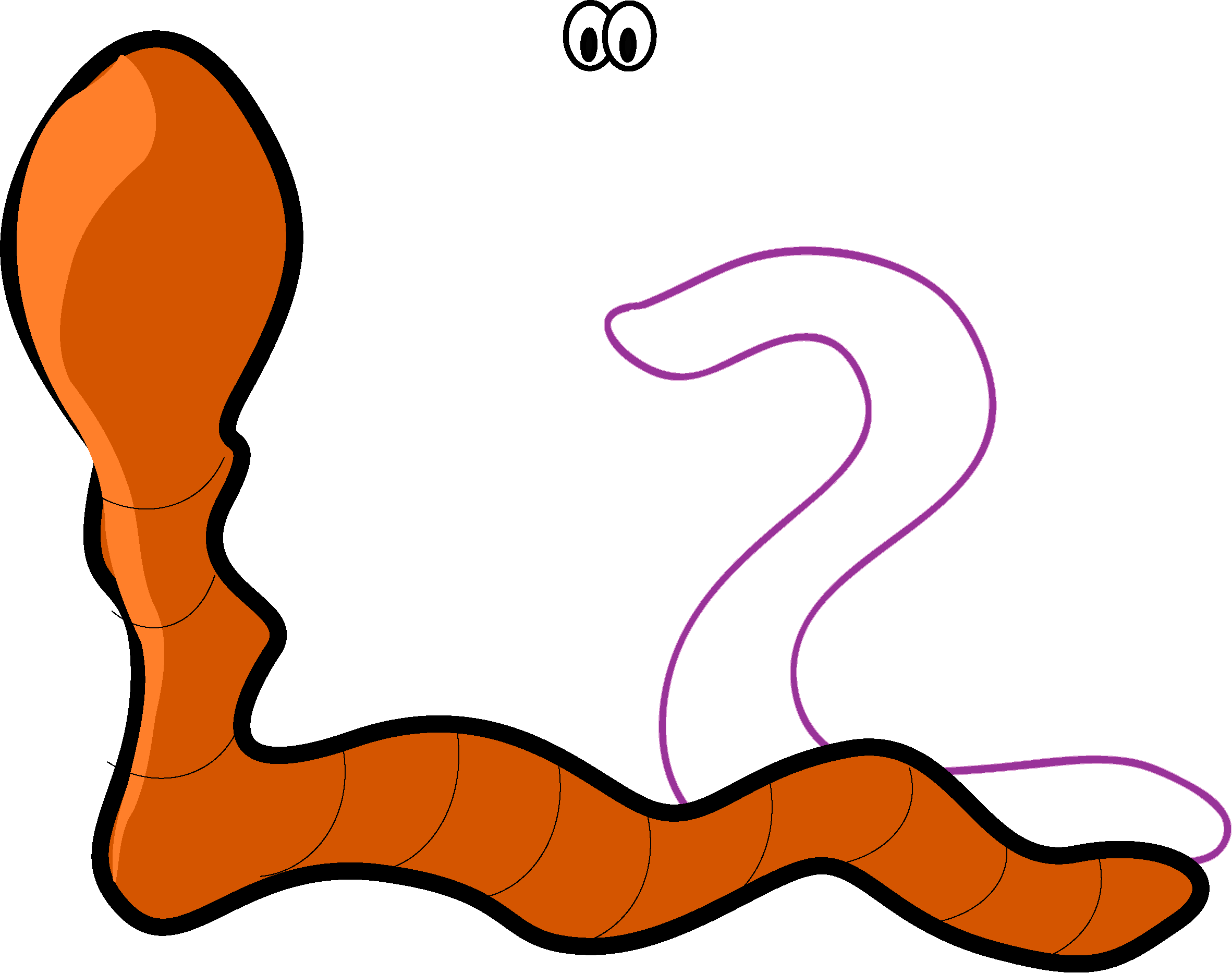 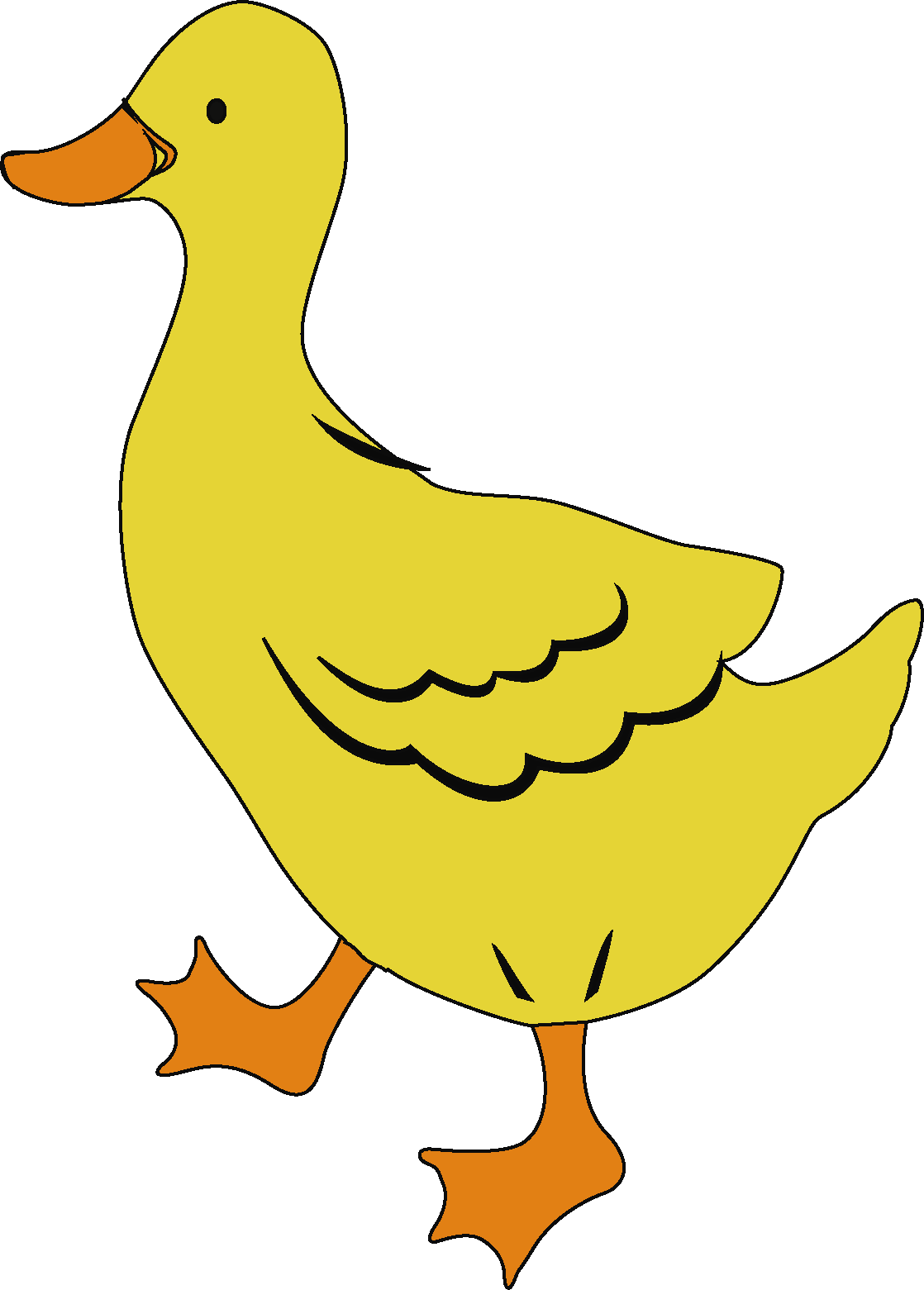 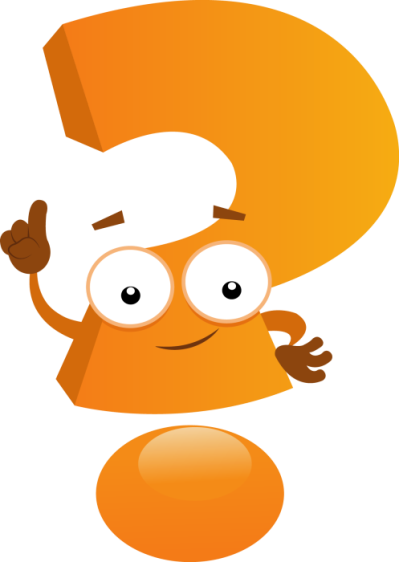 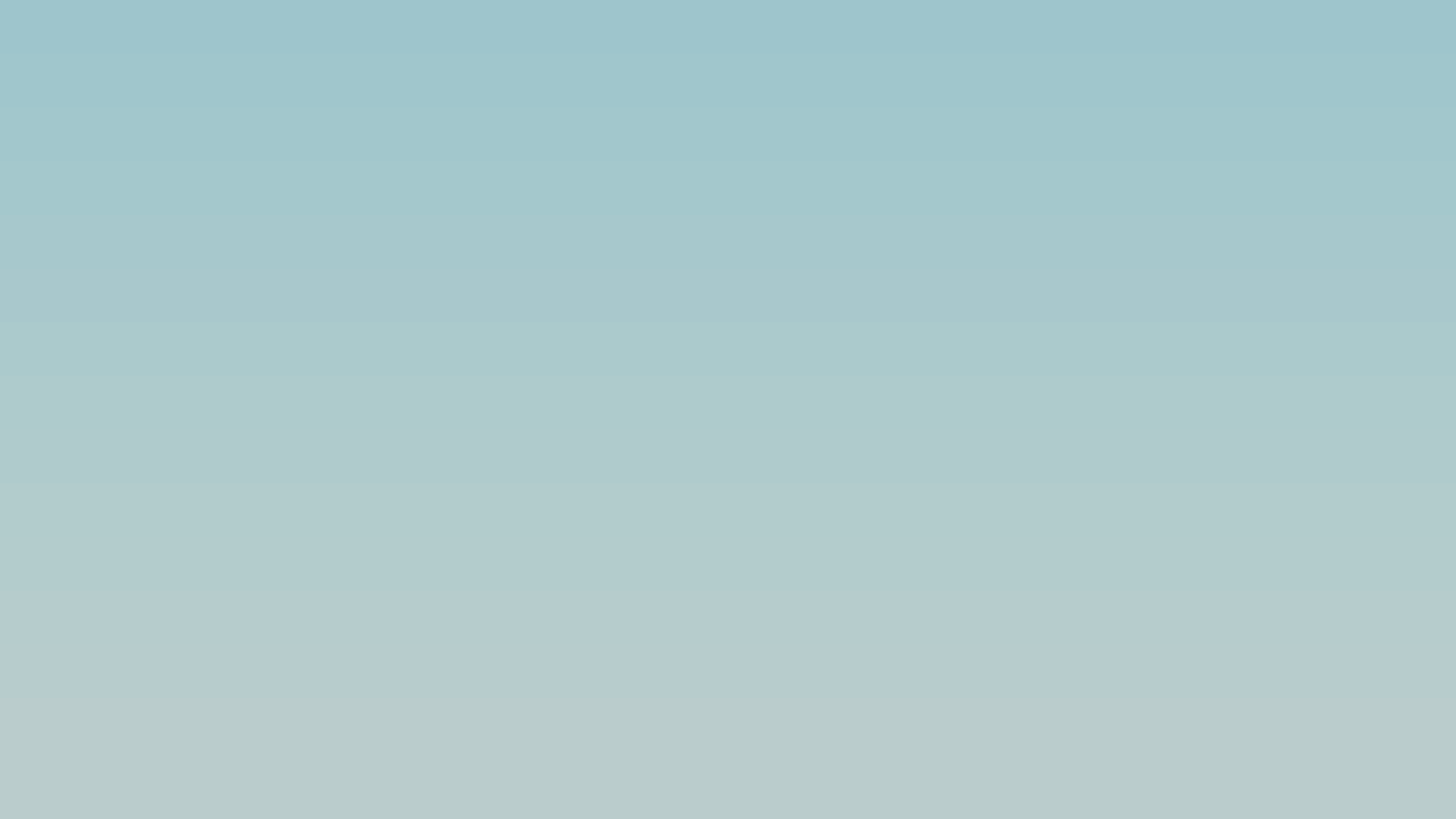 2
2
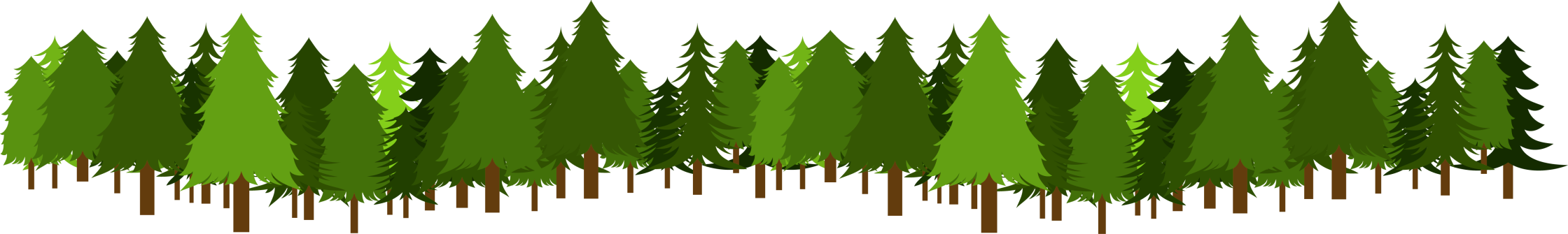 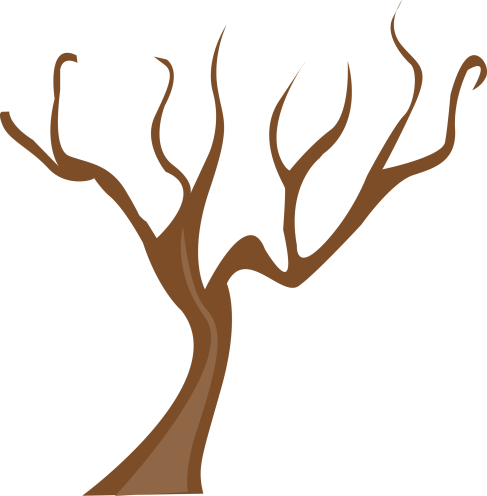 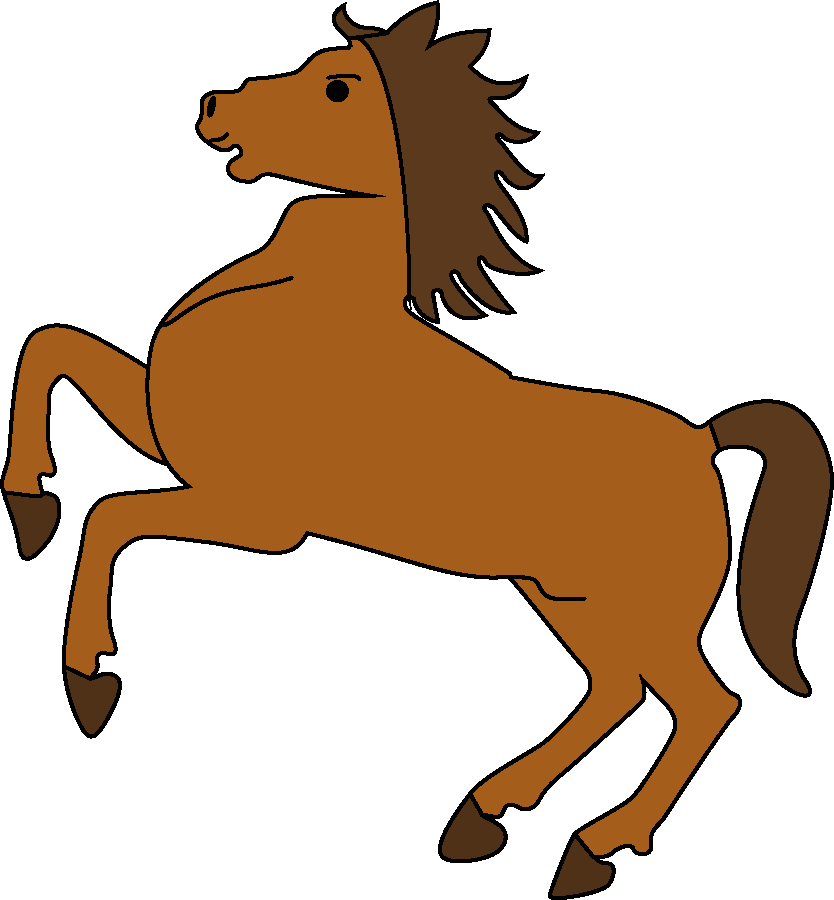 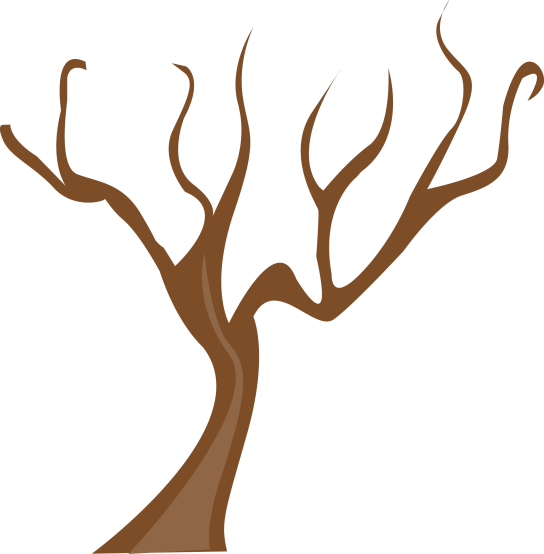 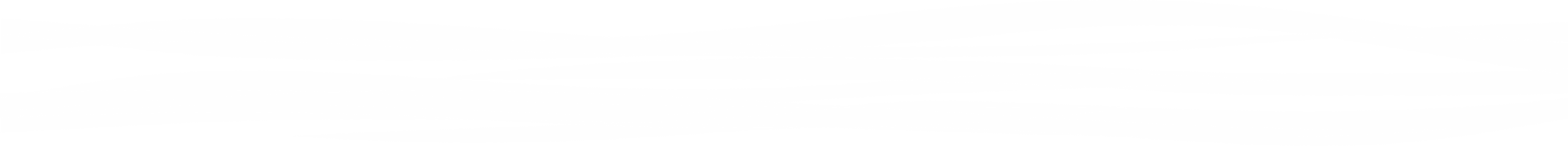 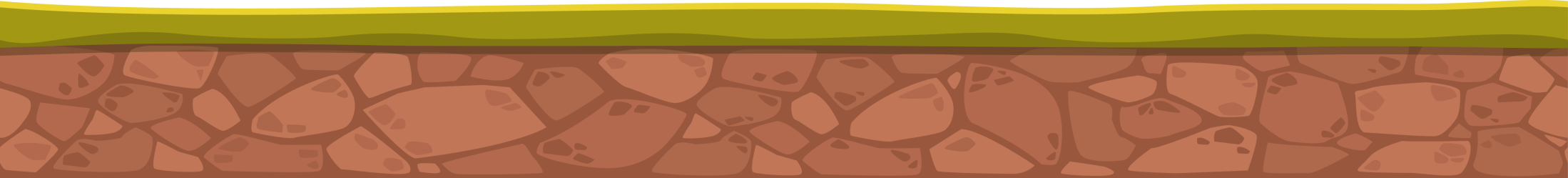 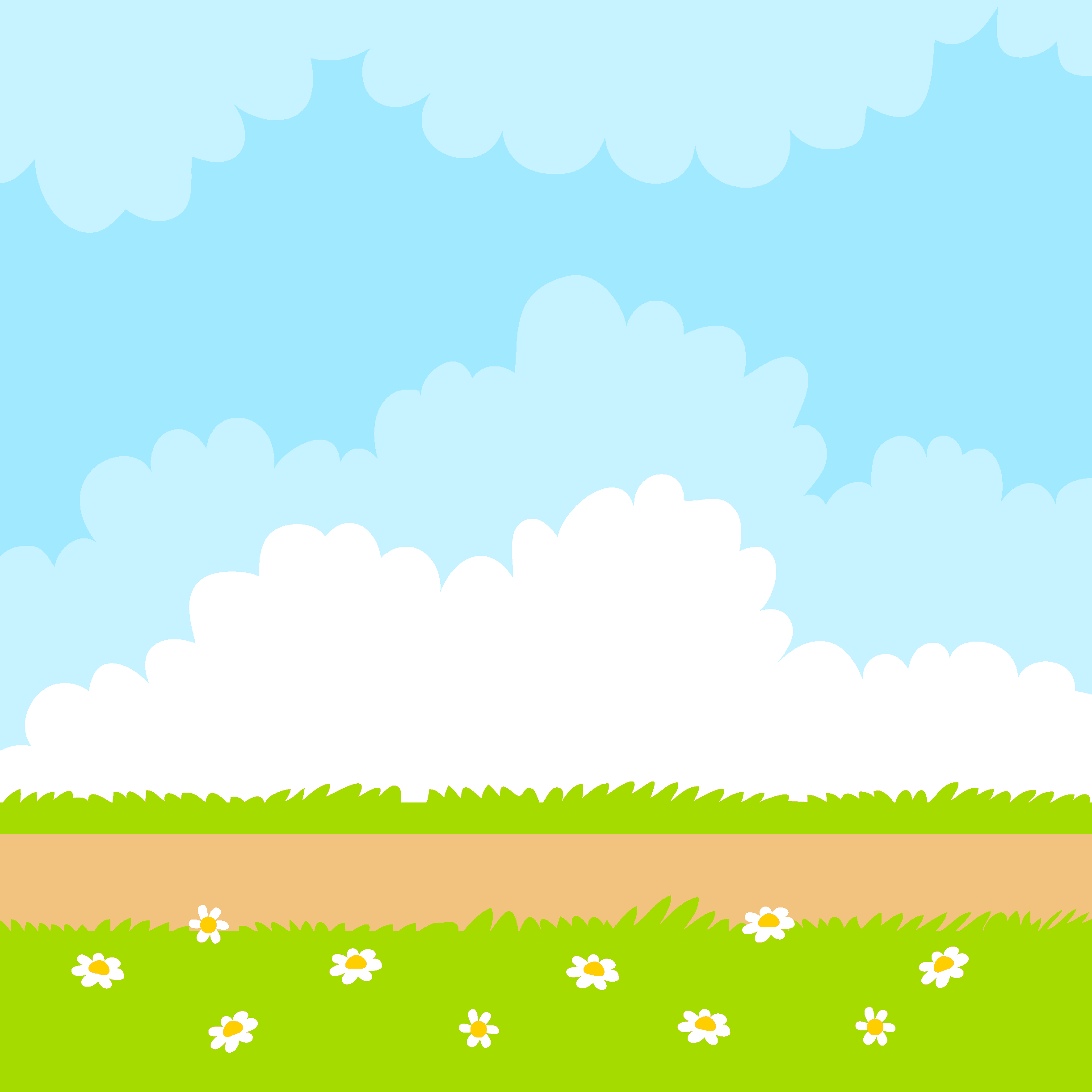 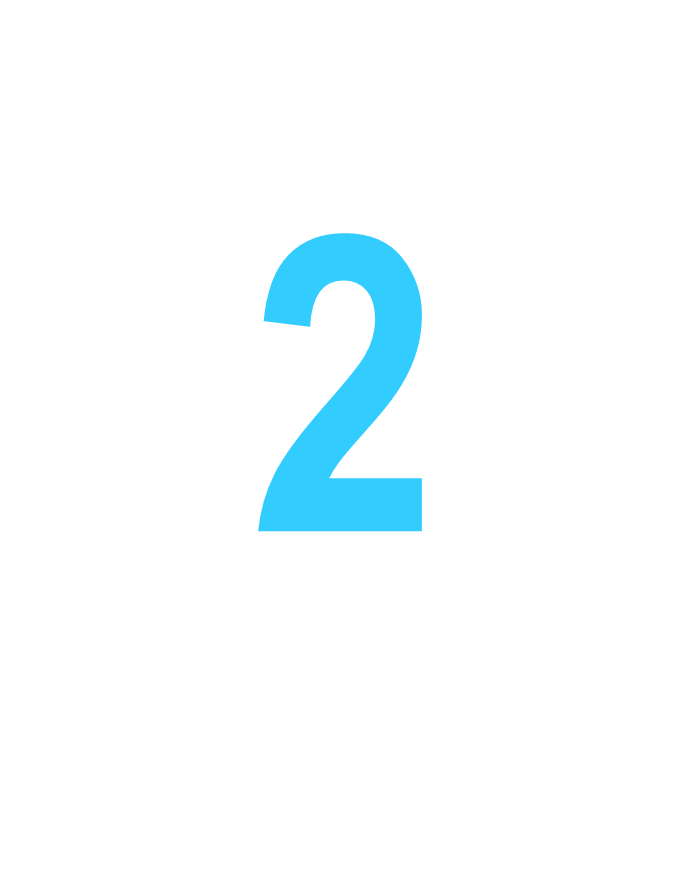 2
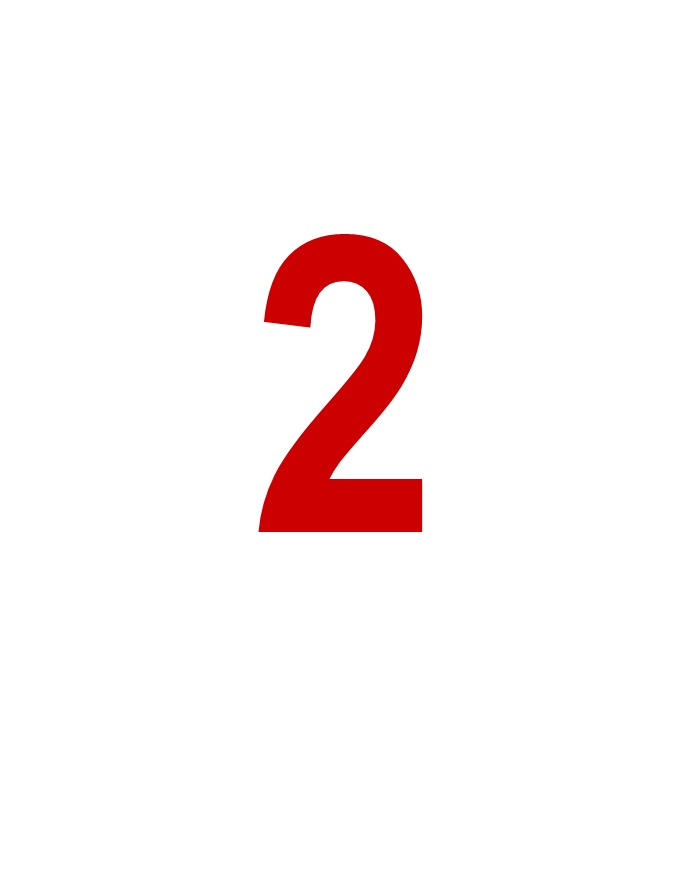 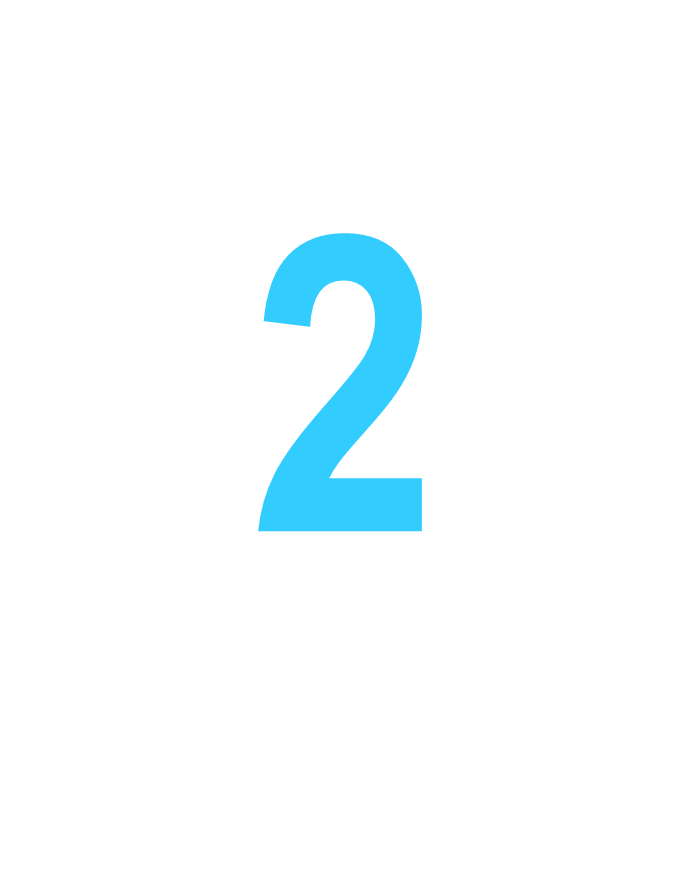 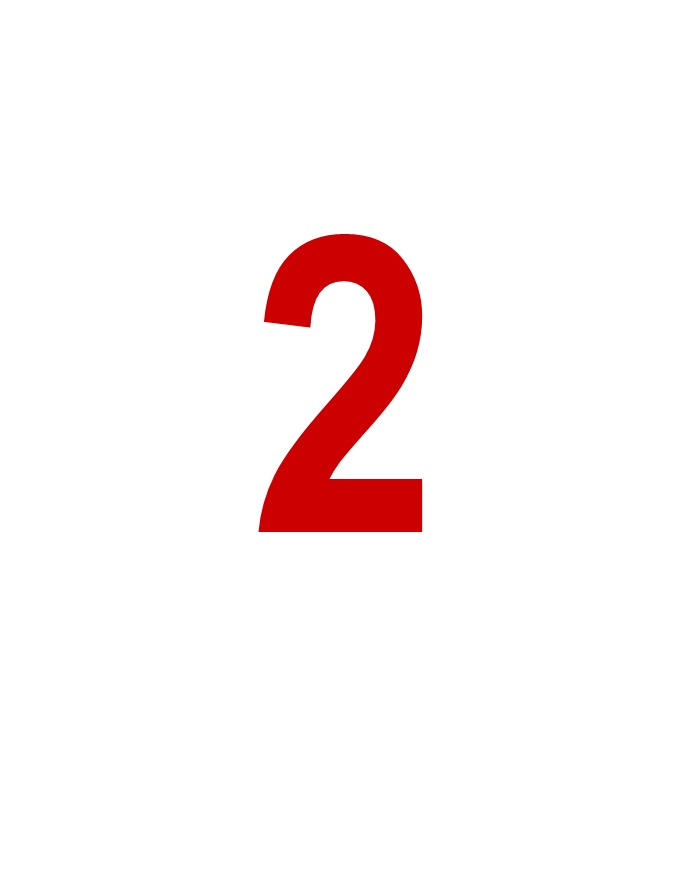 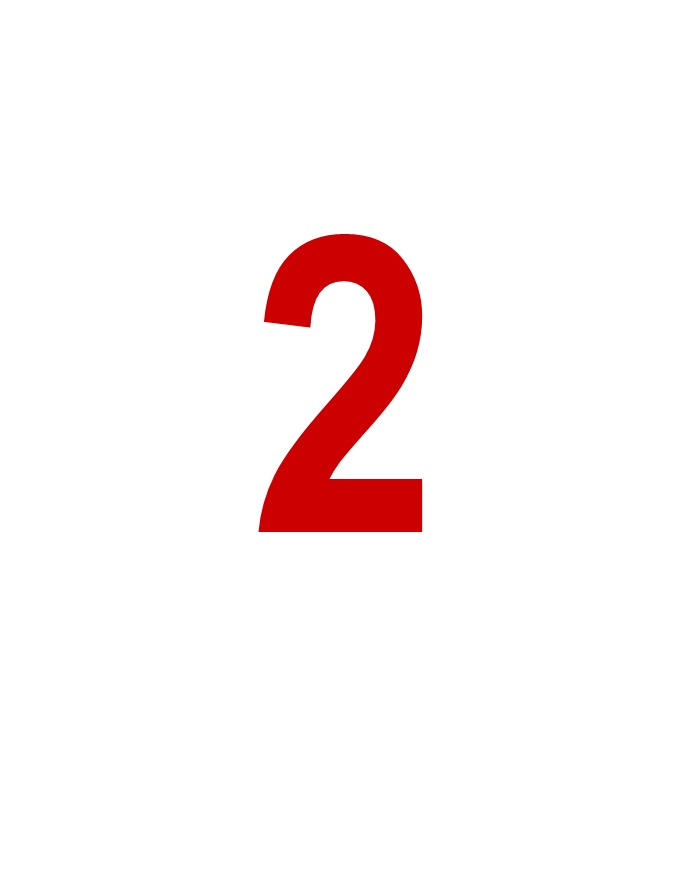 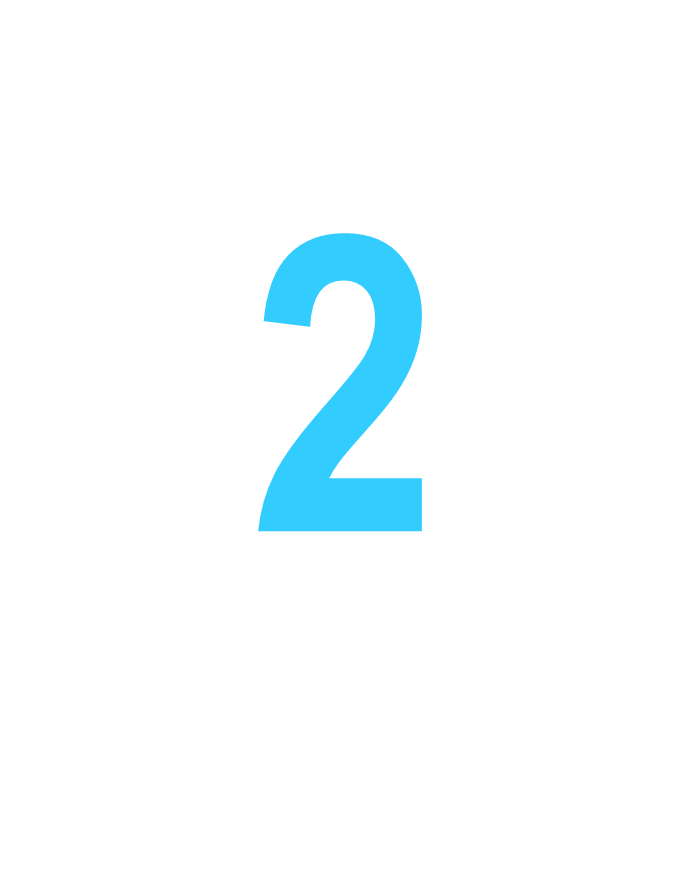 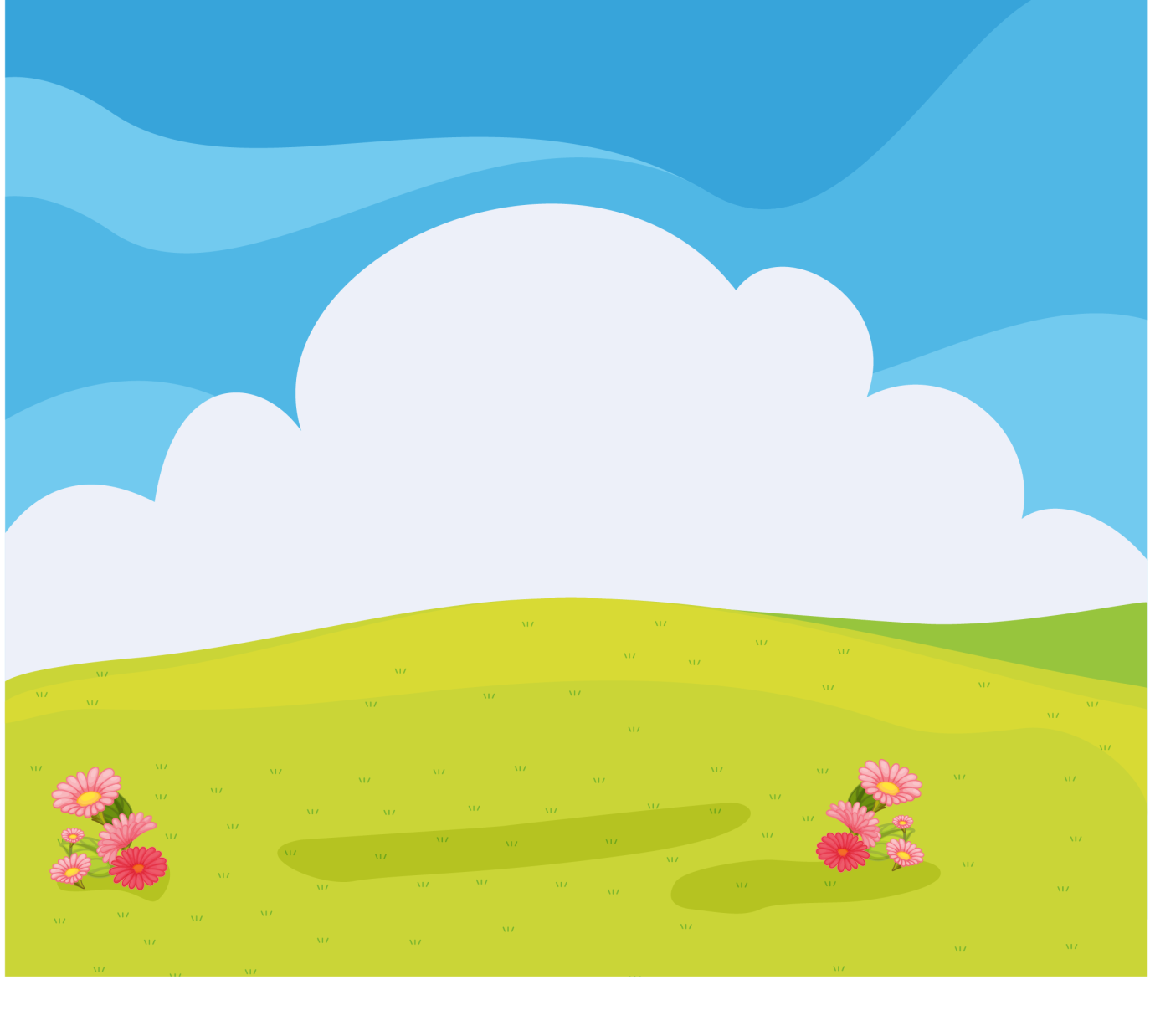 2
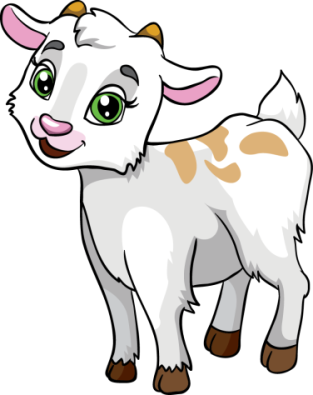 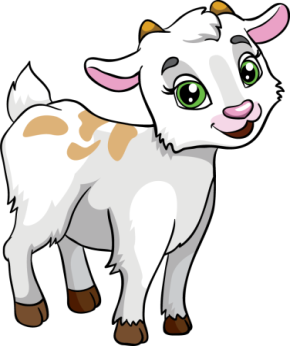 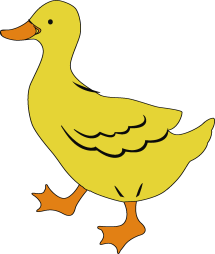 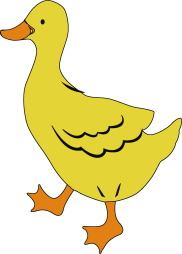 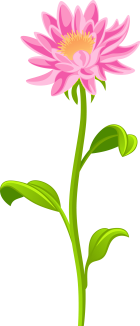 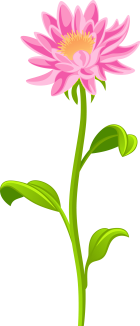 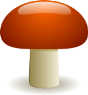 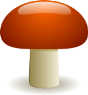 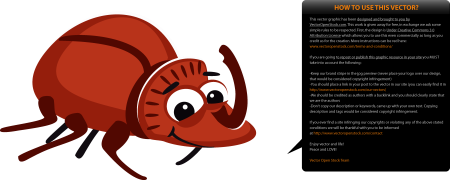 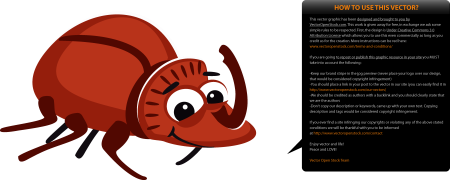 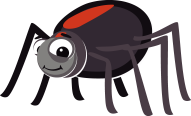 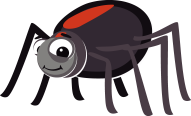 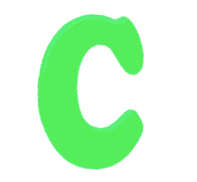 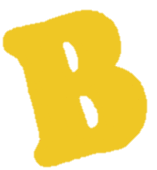 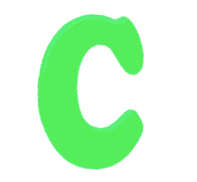 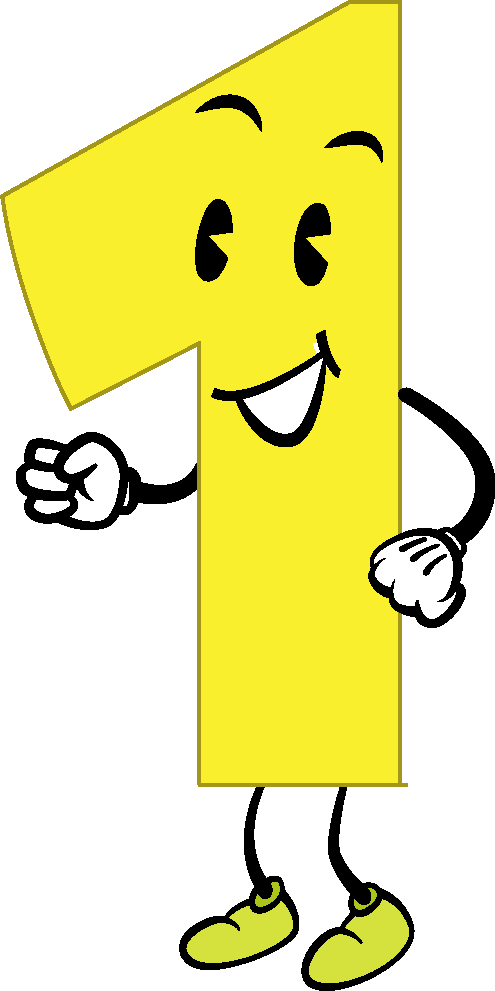 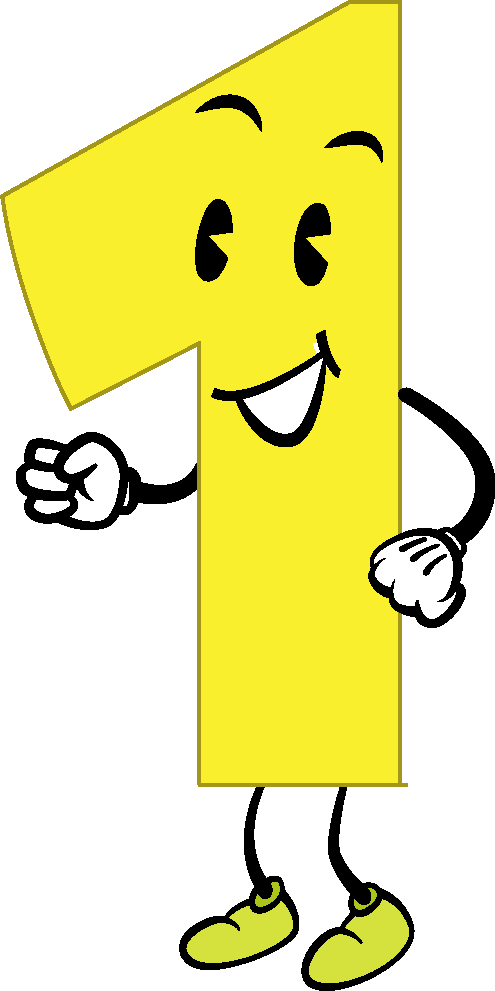 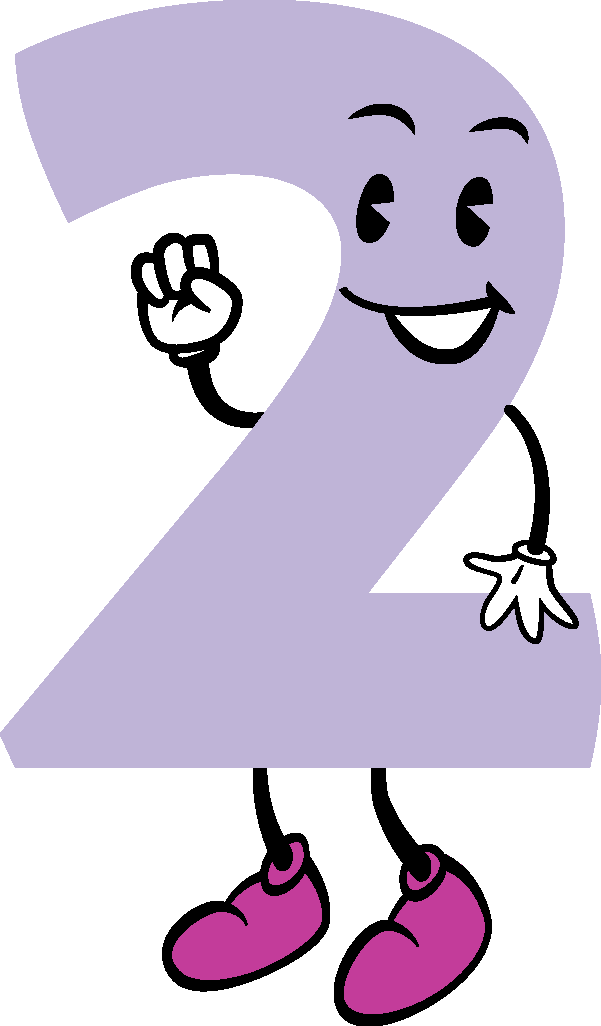 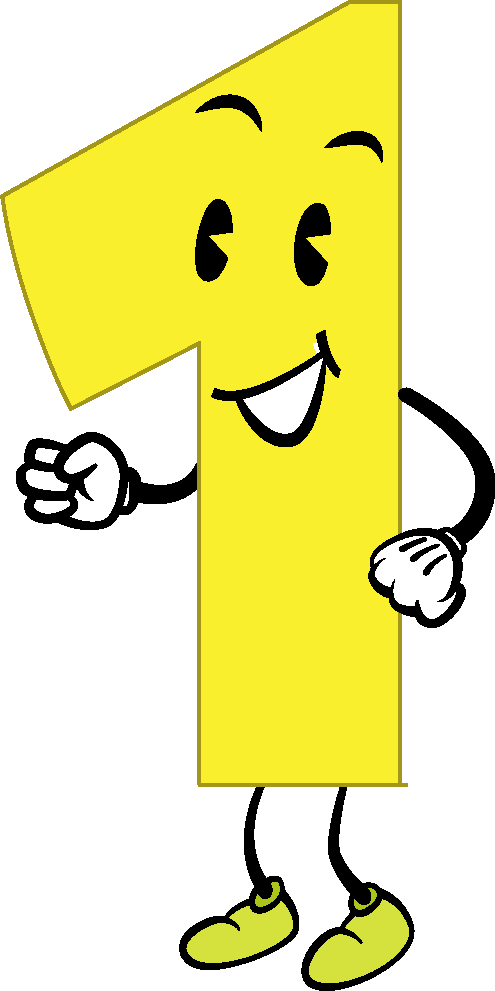 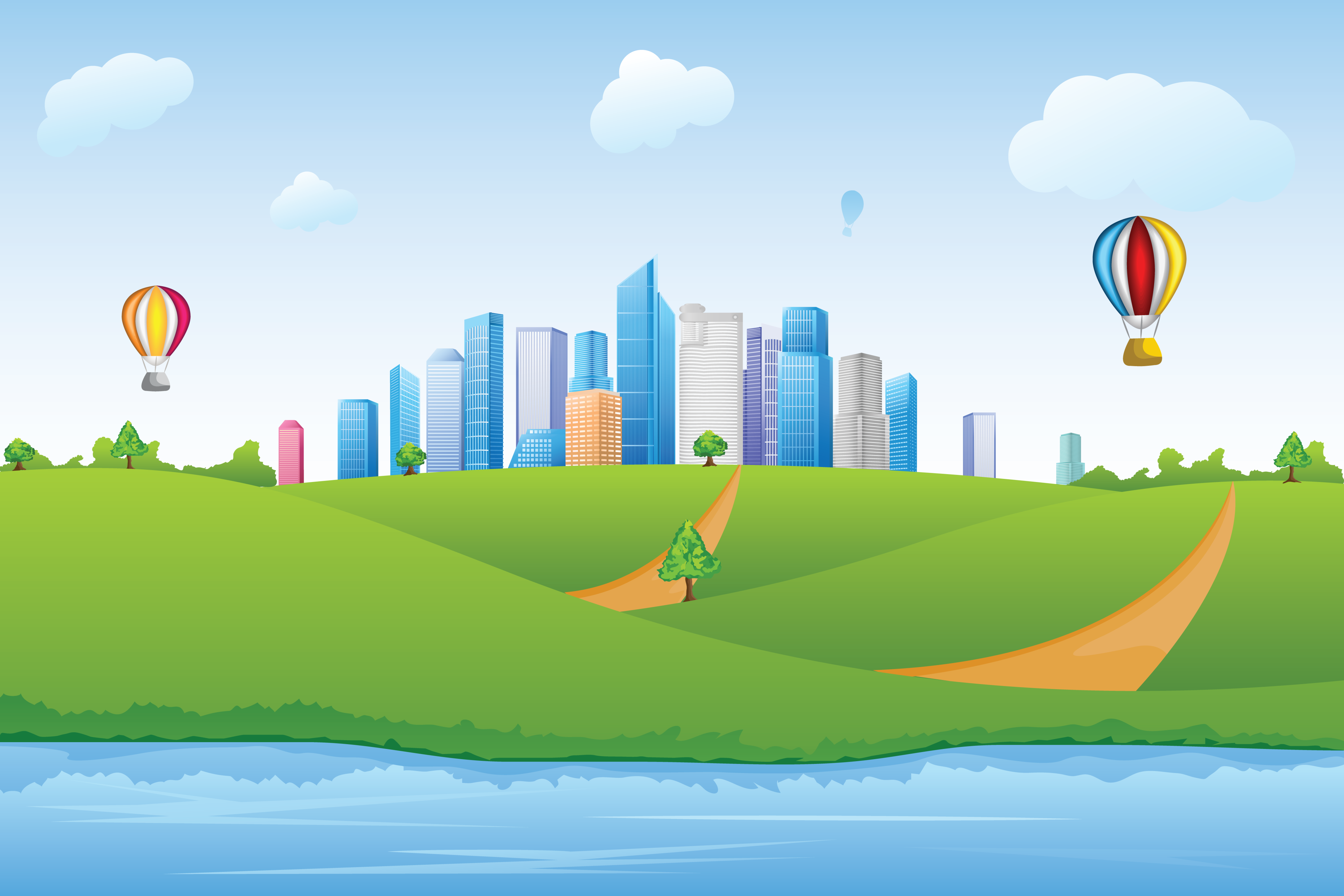 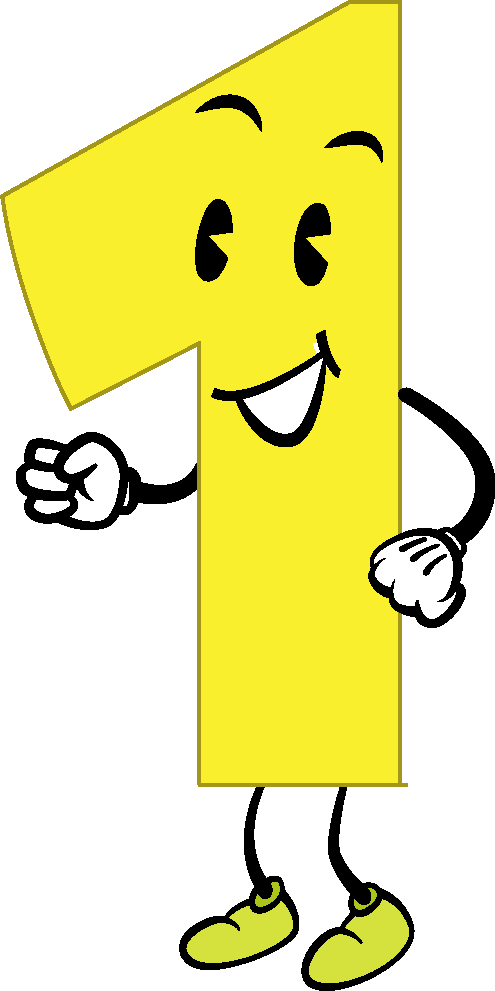 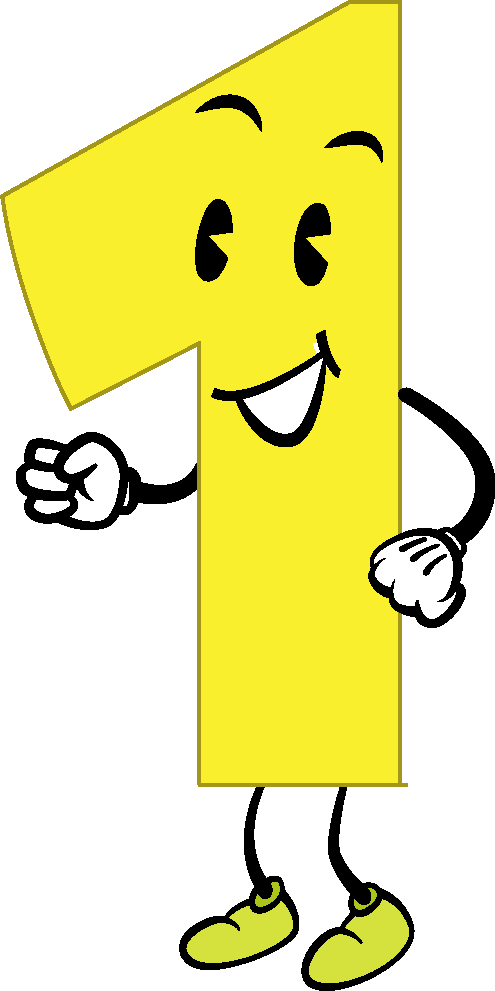 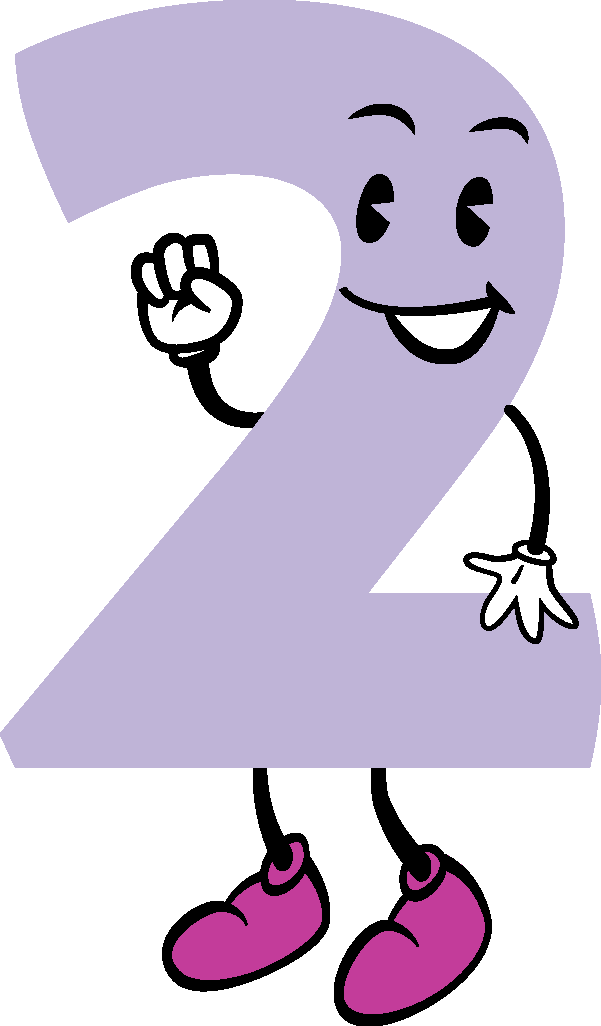 и
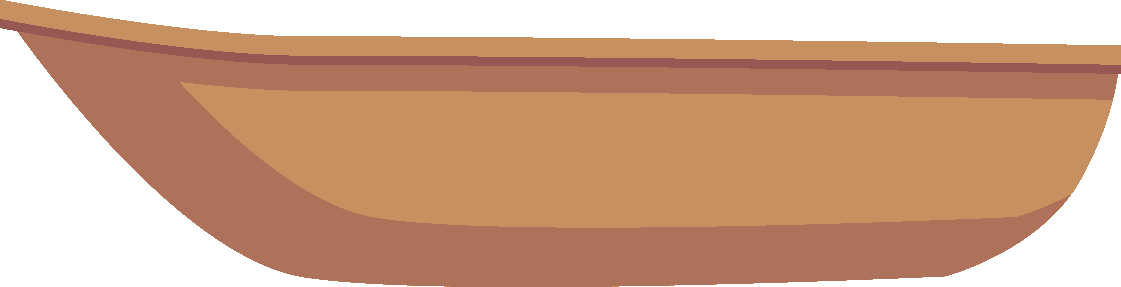 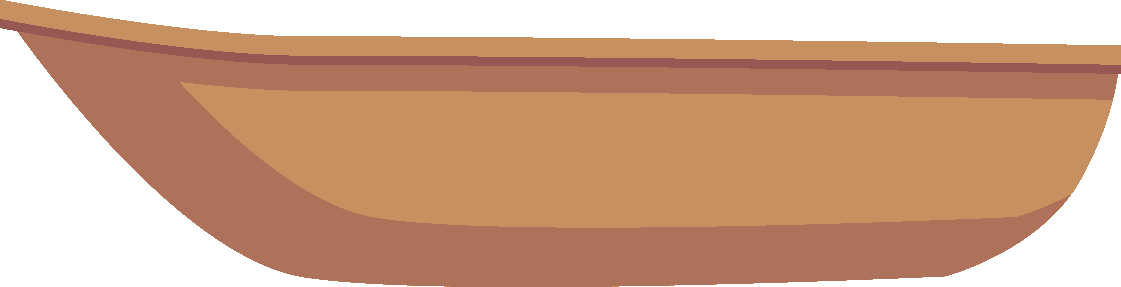 1
2
3
4
5
6
7
9
8
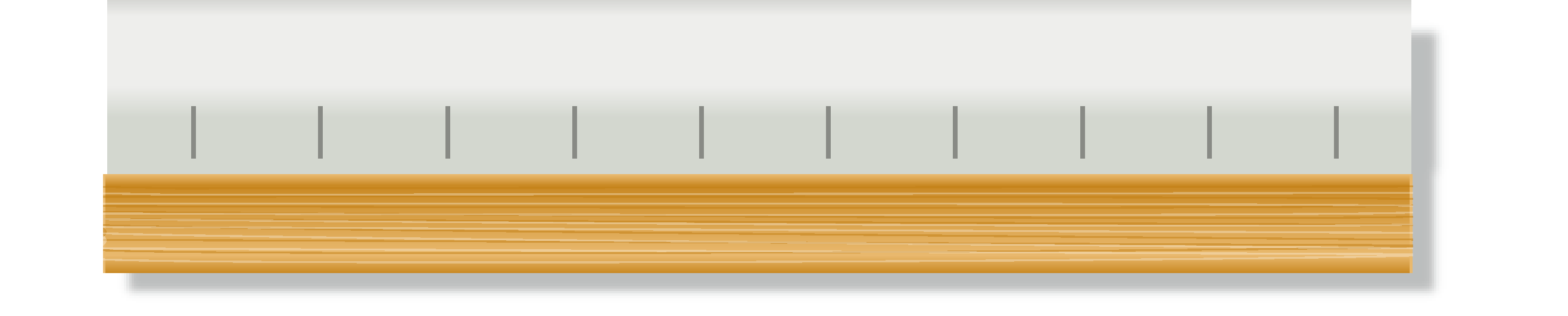 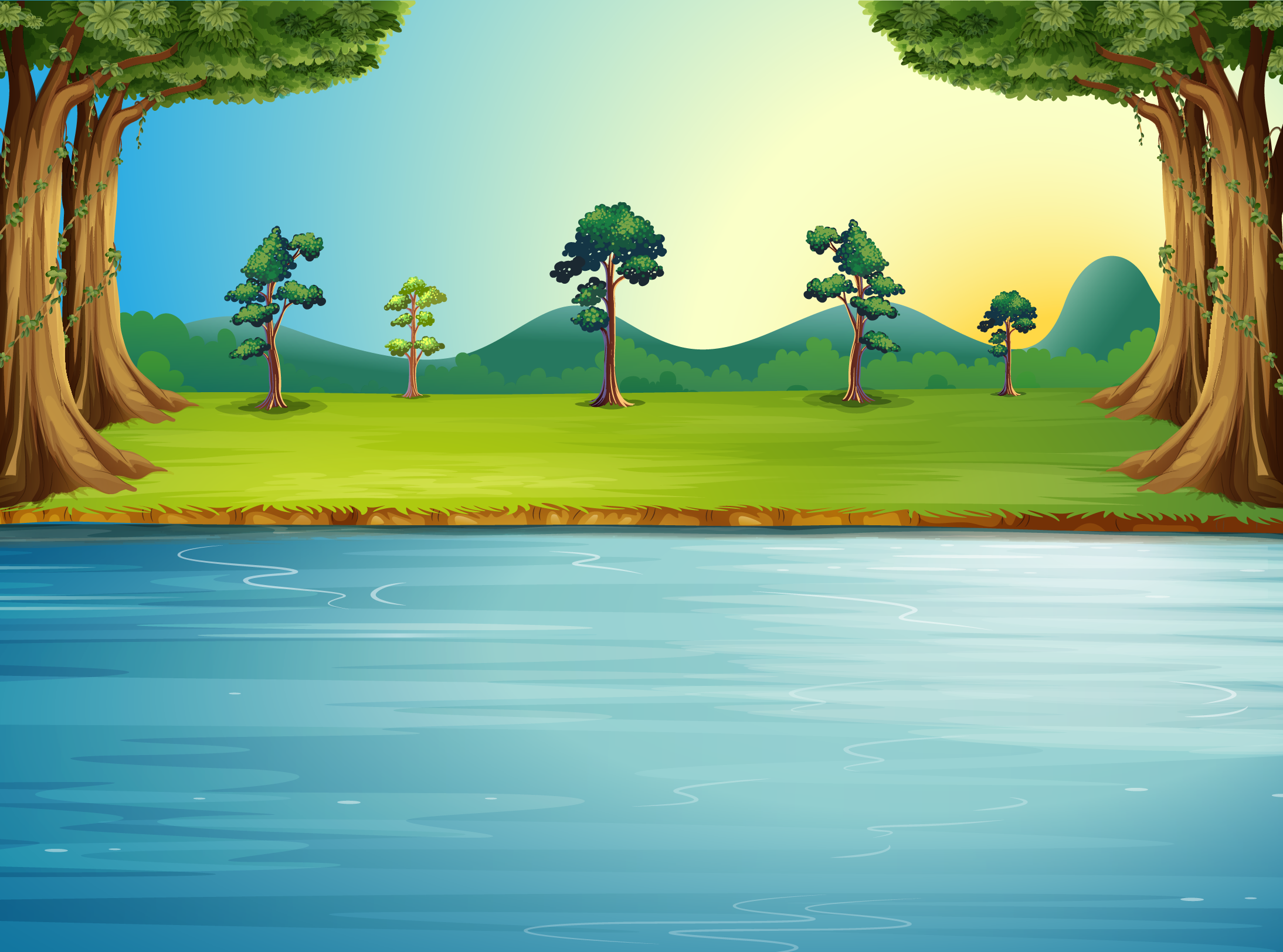 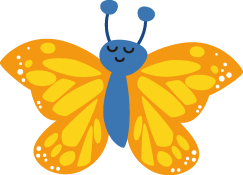 1
2
2
2
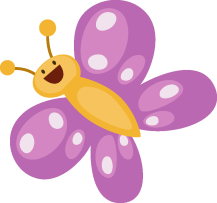 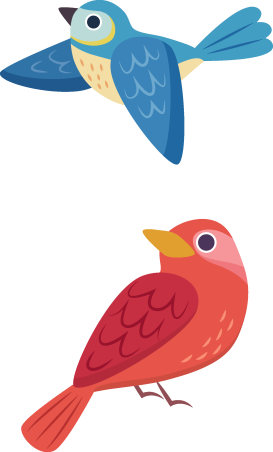 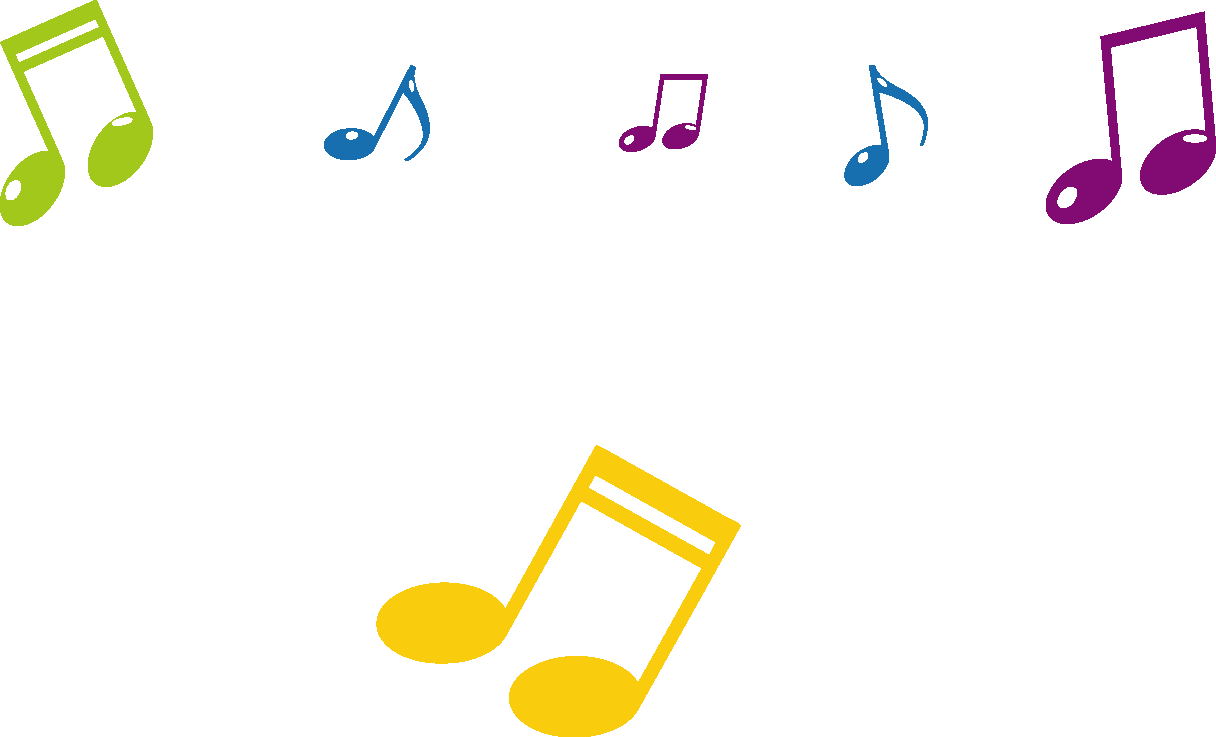 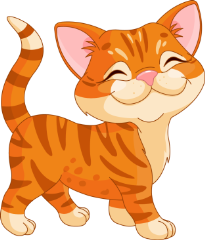 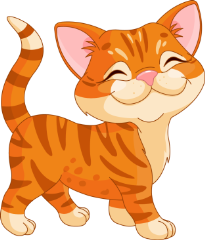 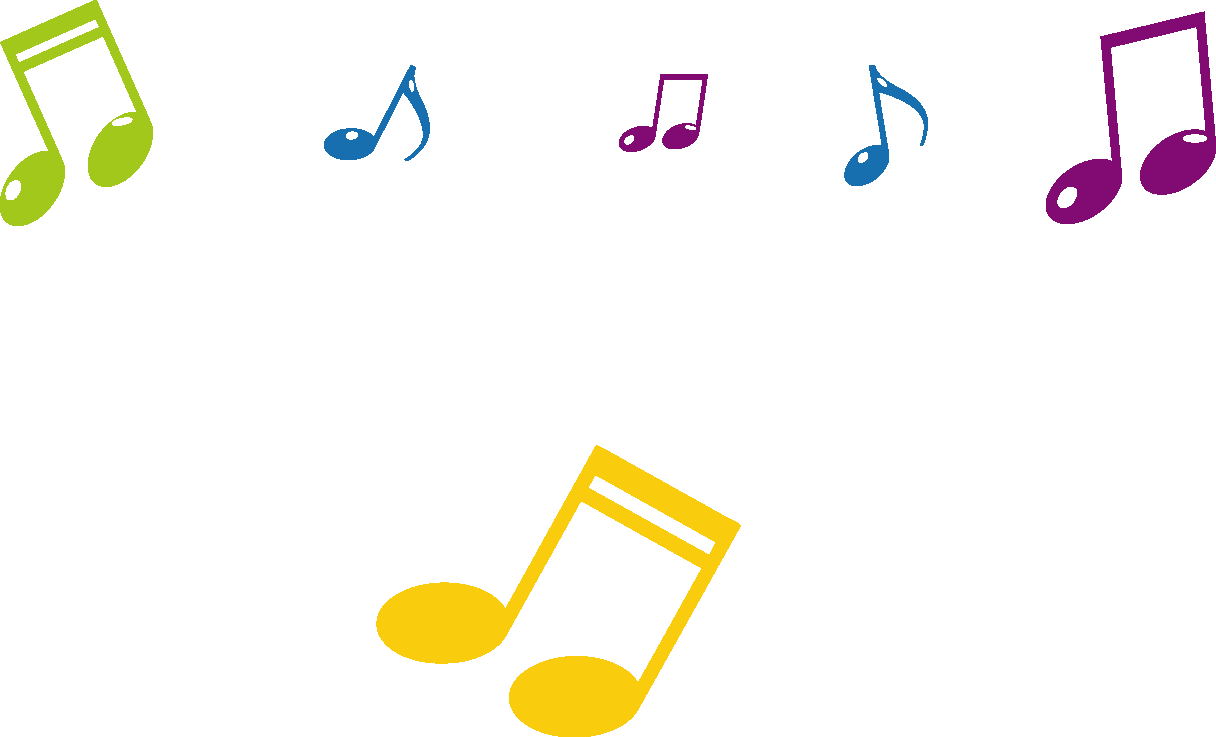 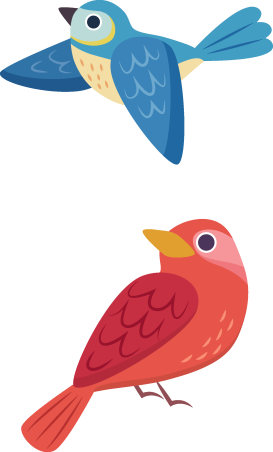 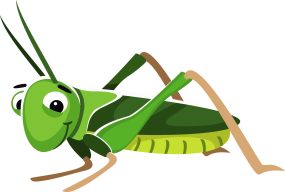 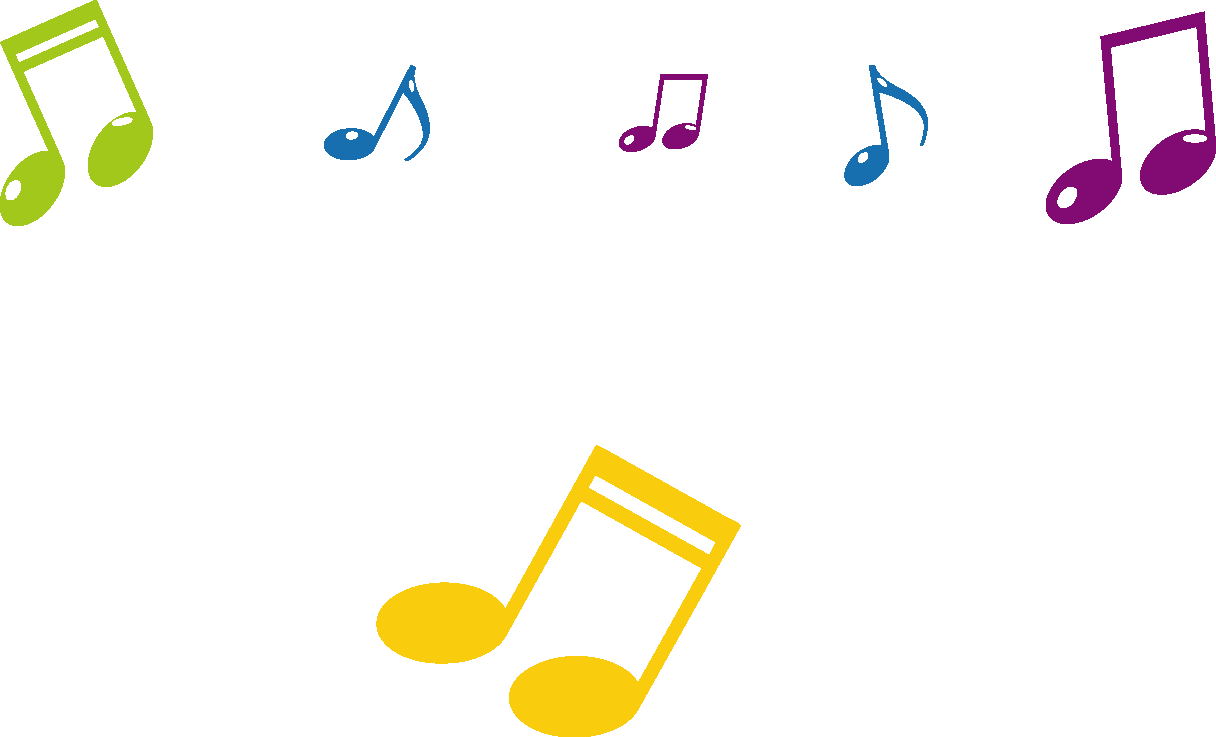 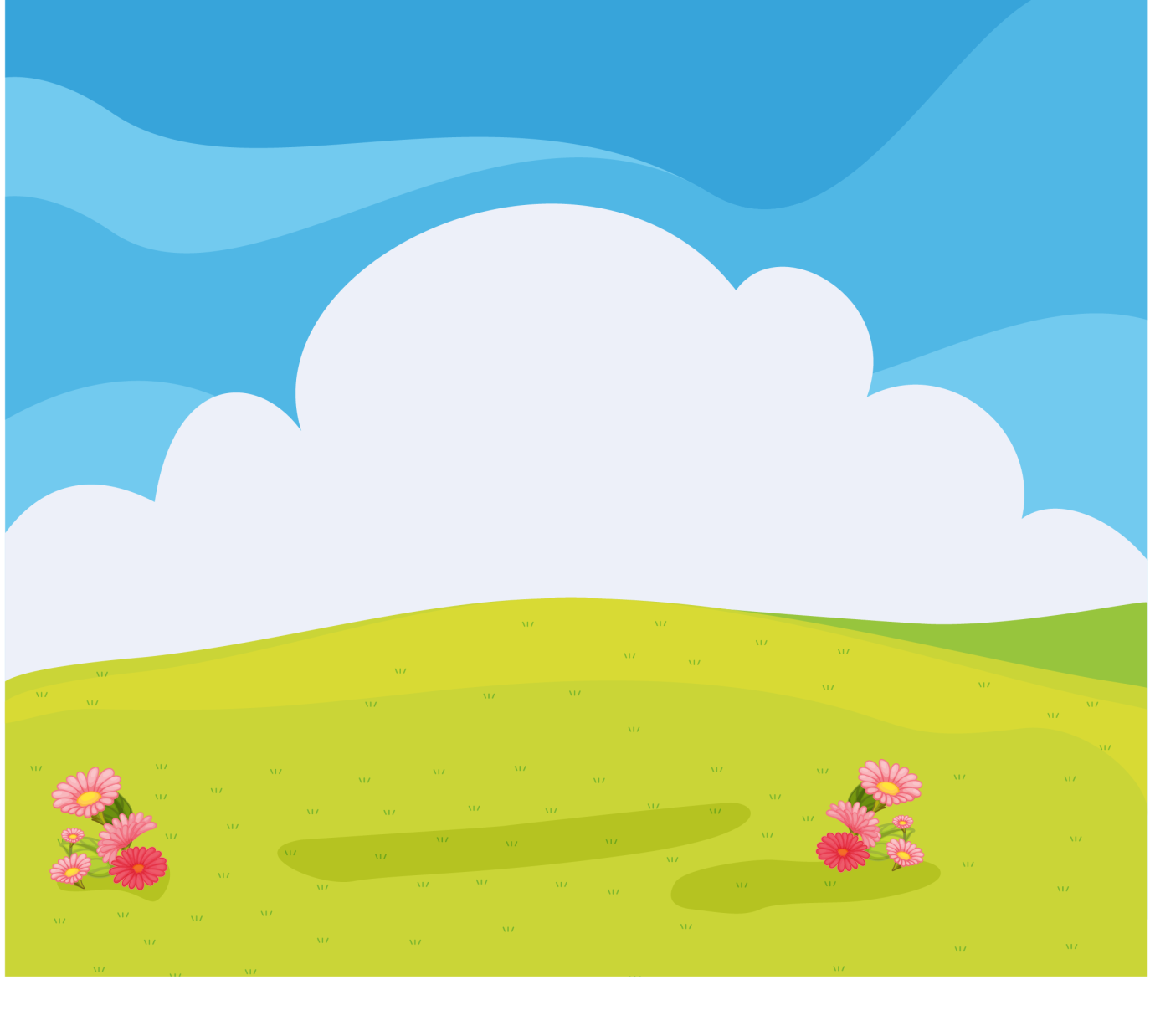 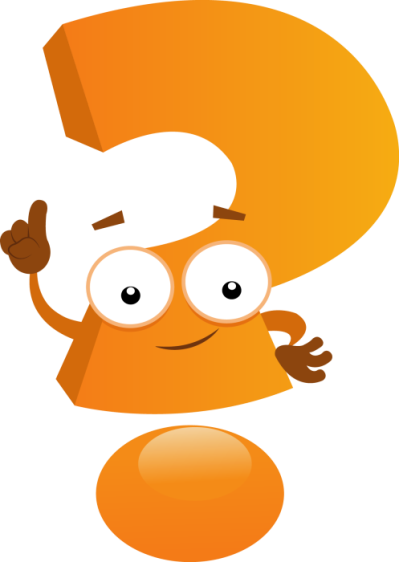 2
1
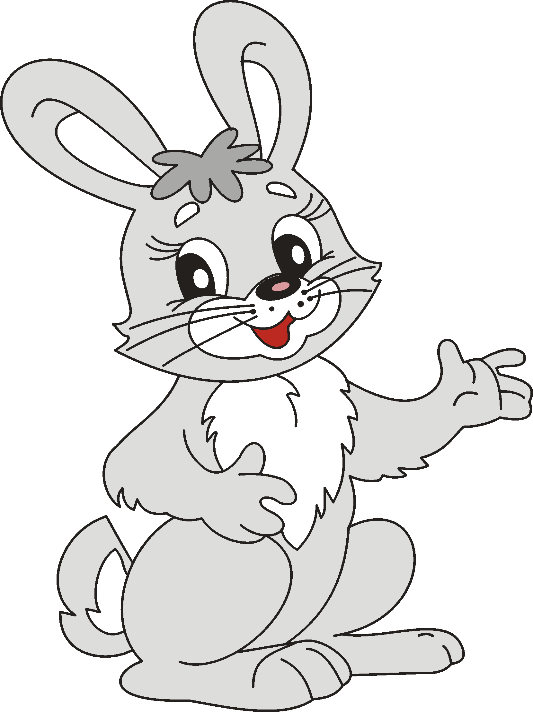 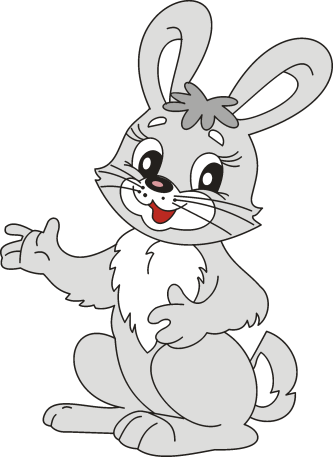 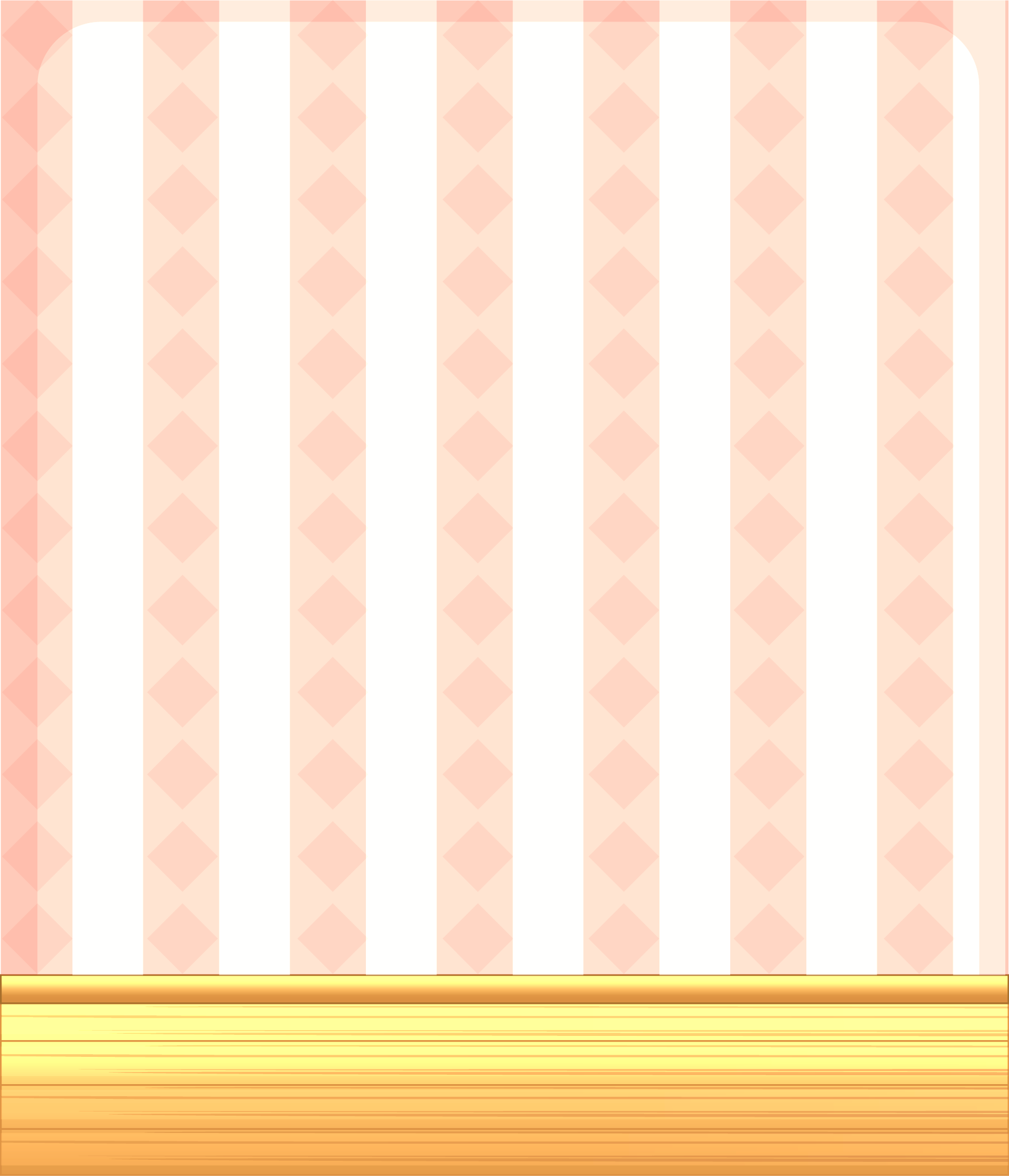 2
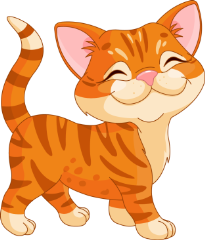 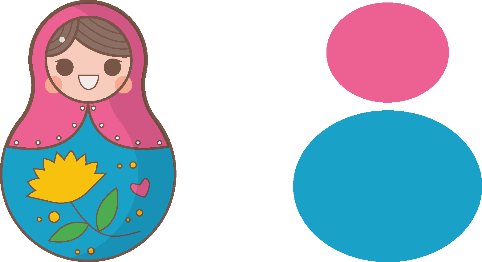 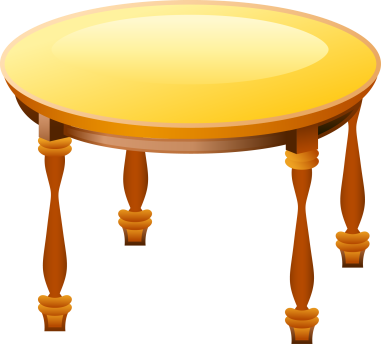 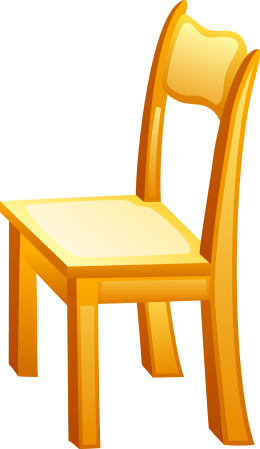 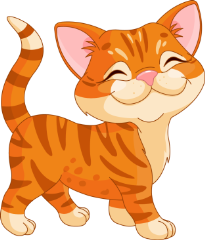 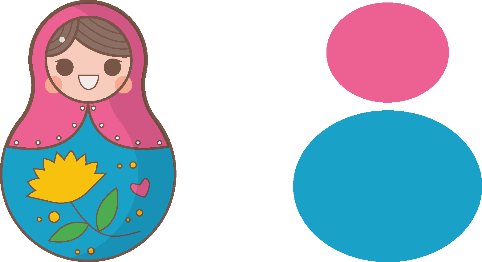 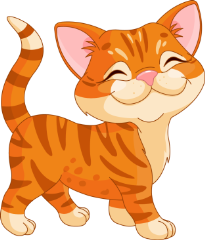 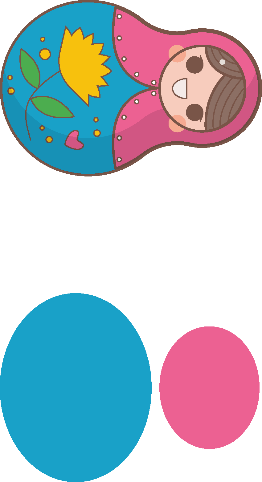 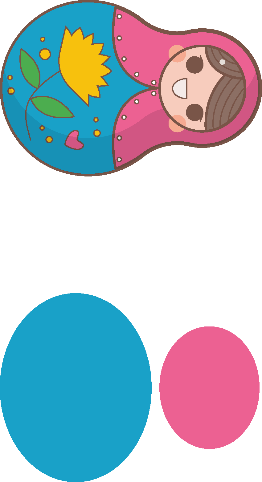 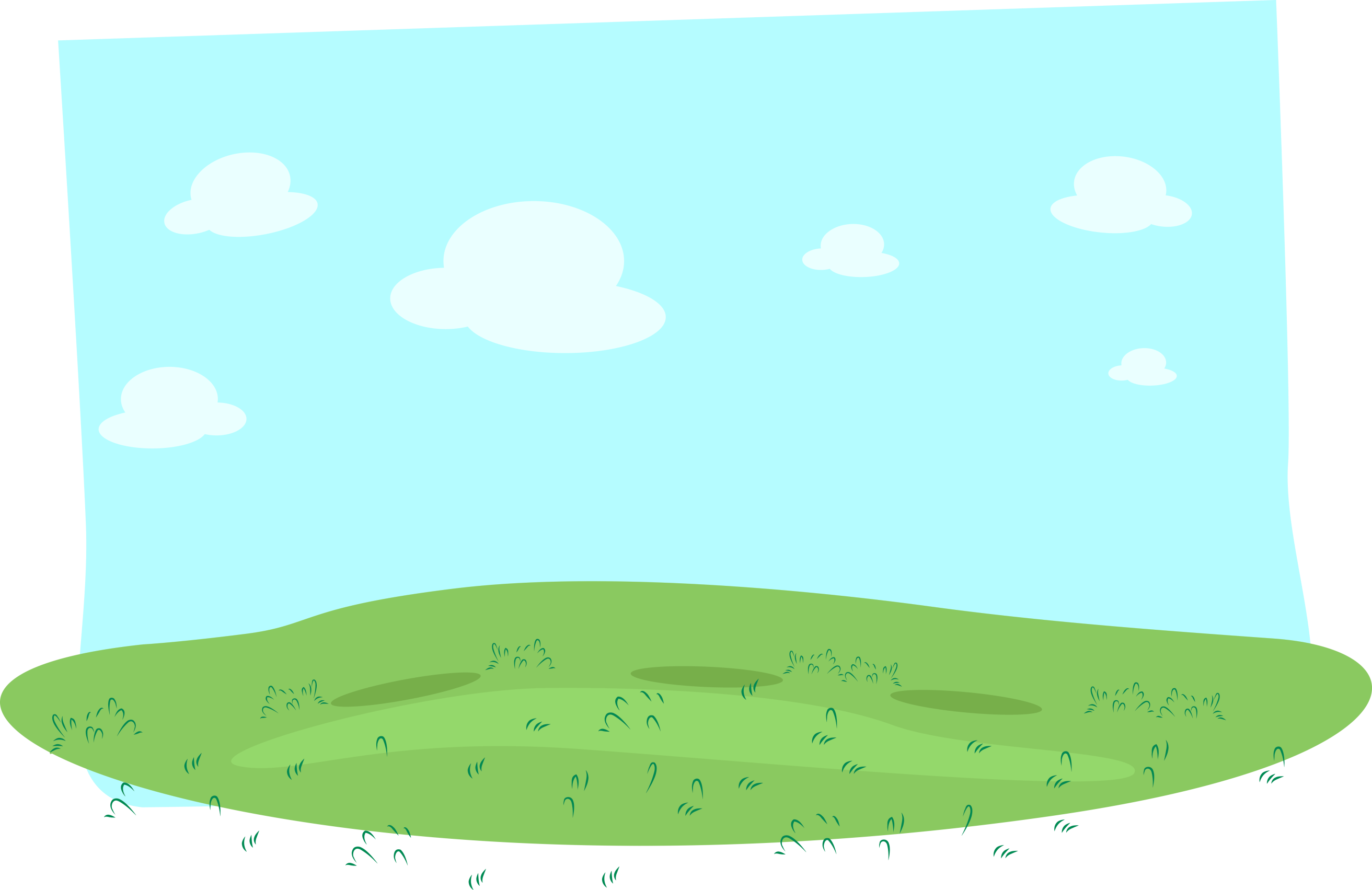 1
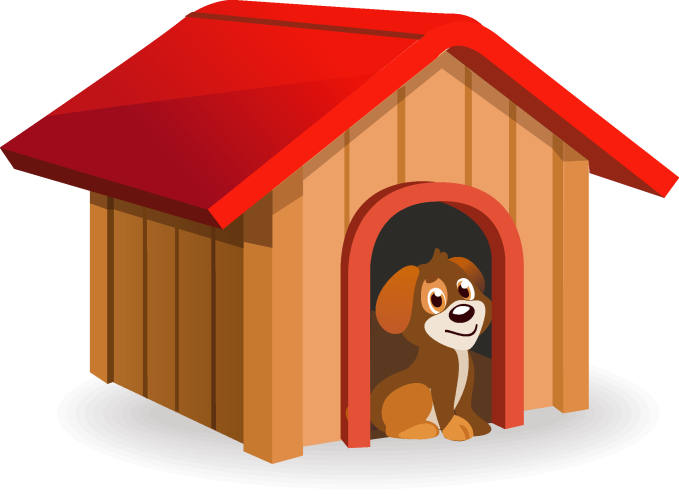 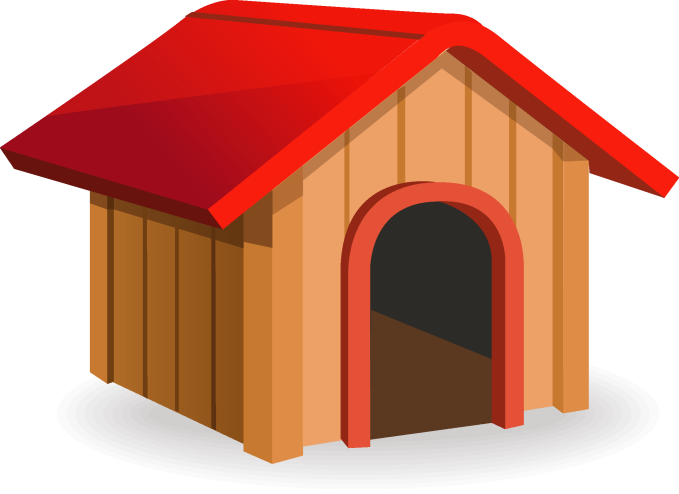 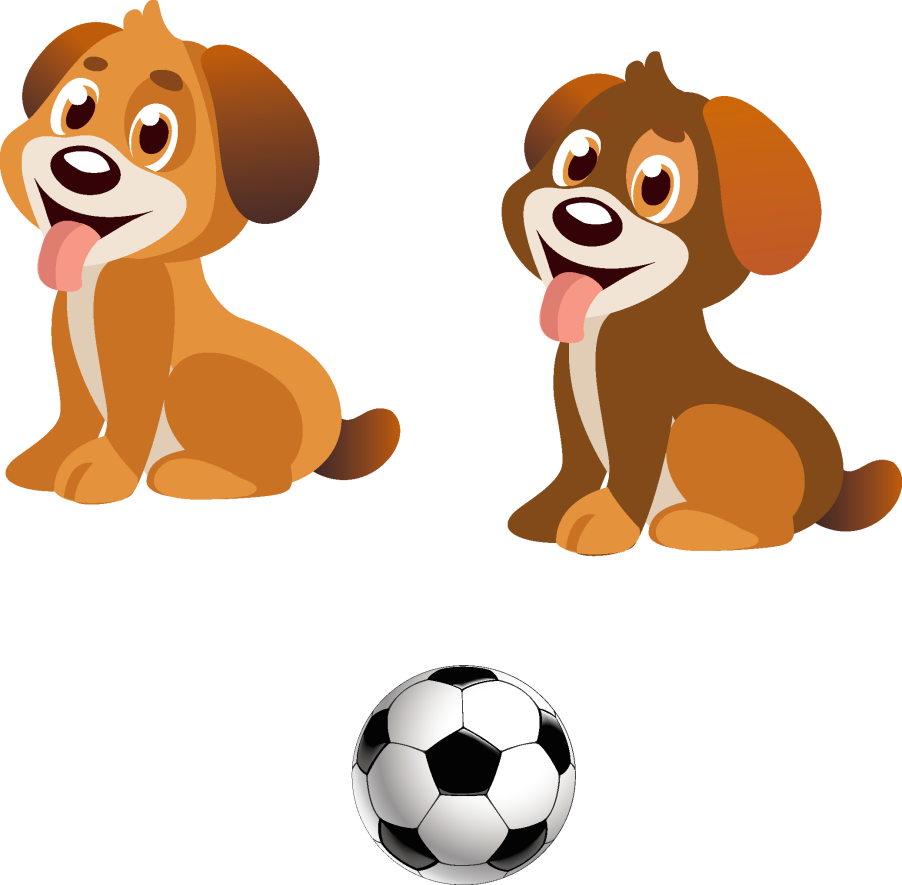 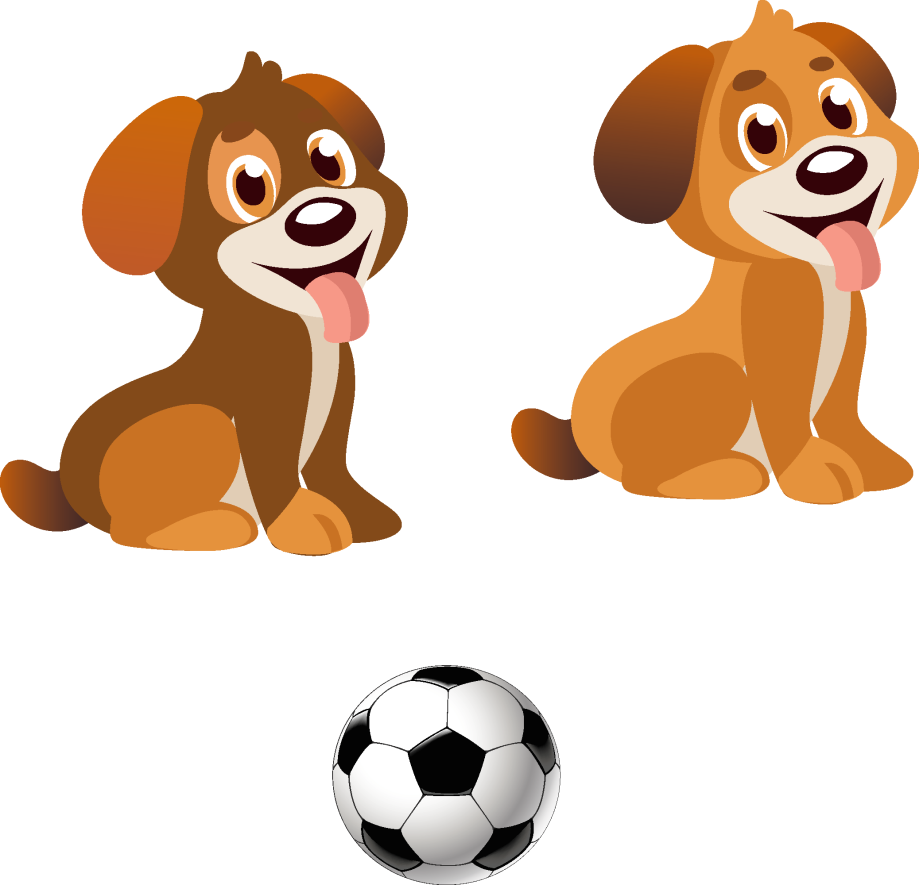 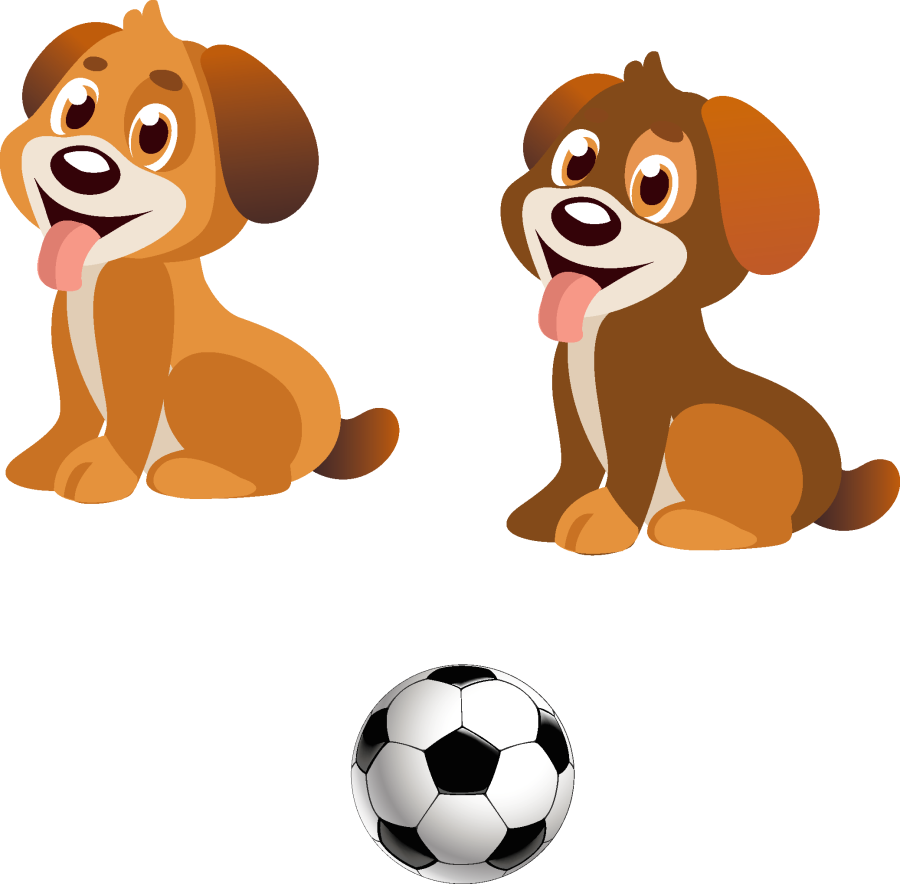 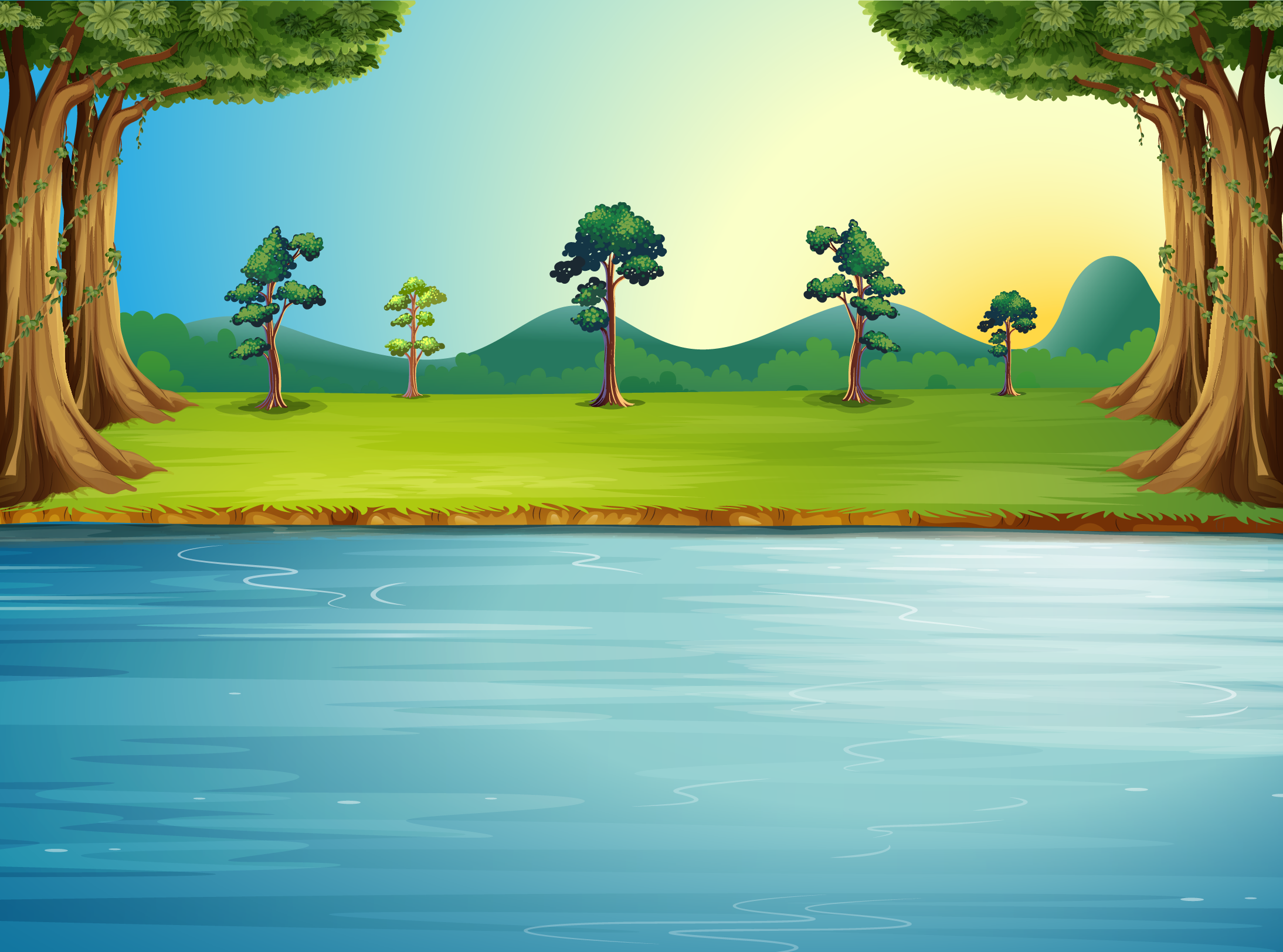 2
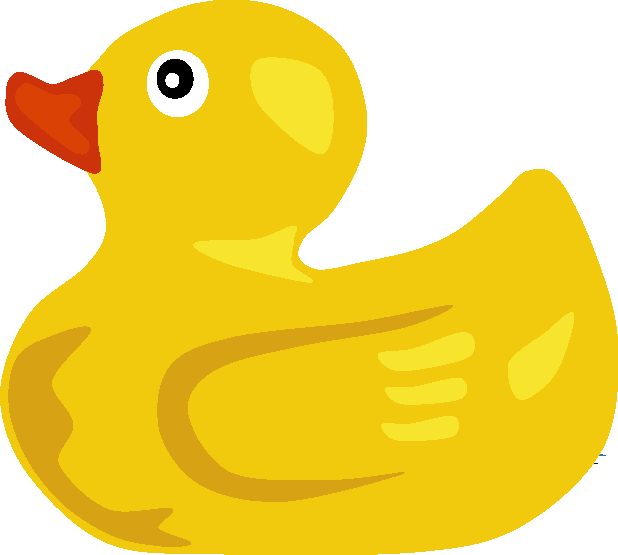 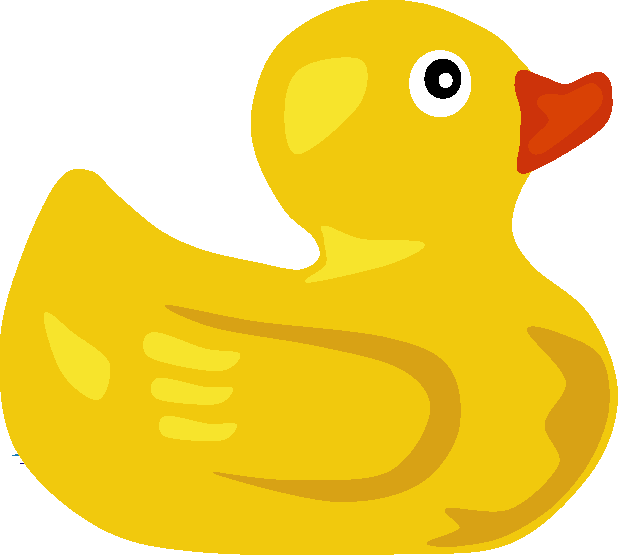 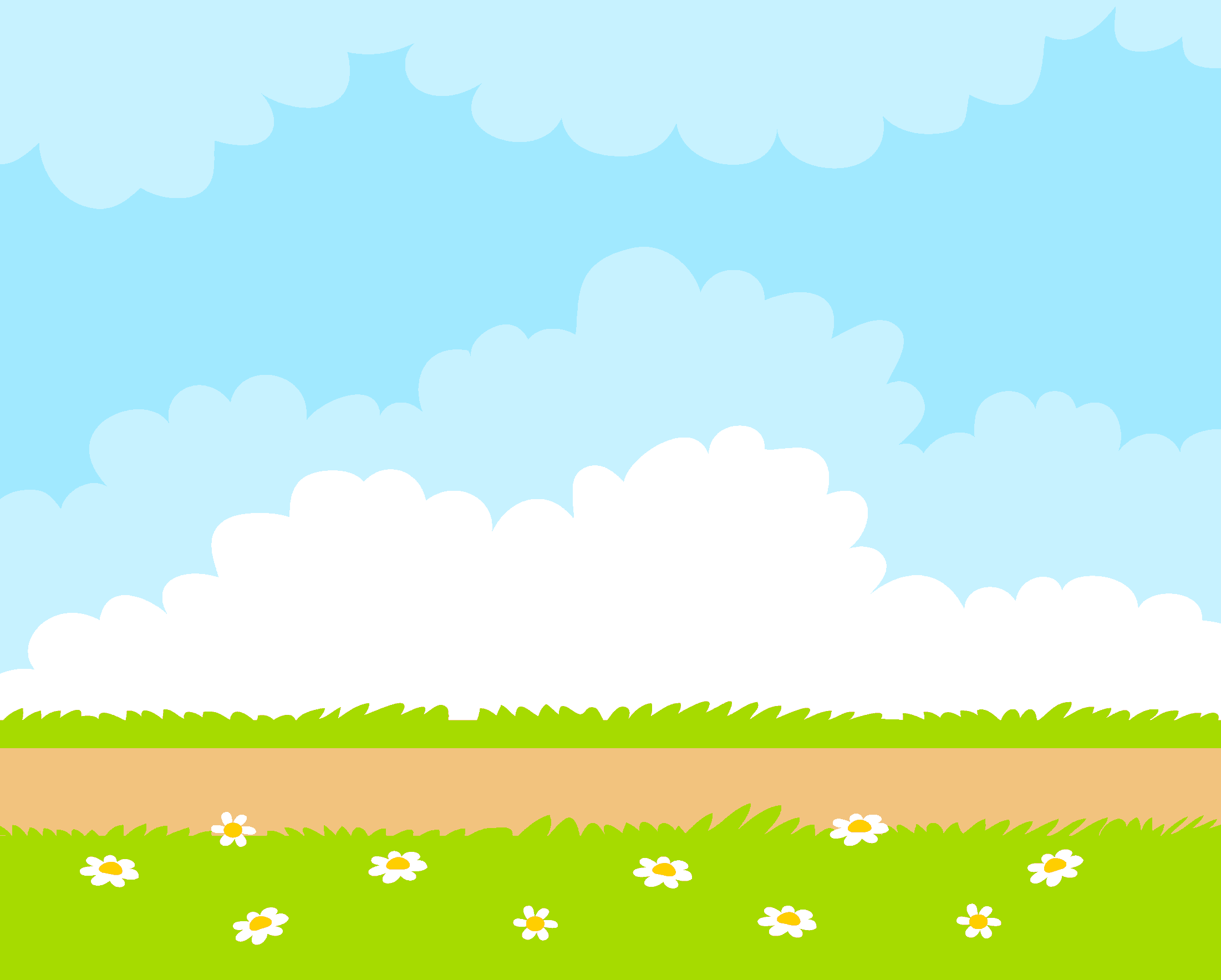 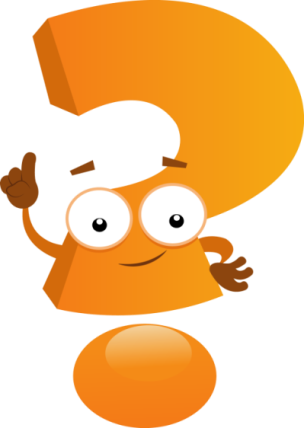 НОЖНИЦЫ
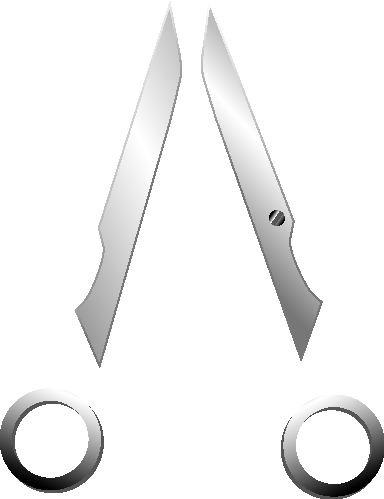 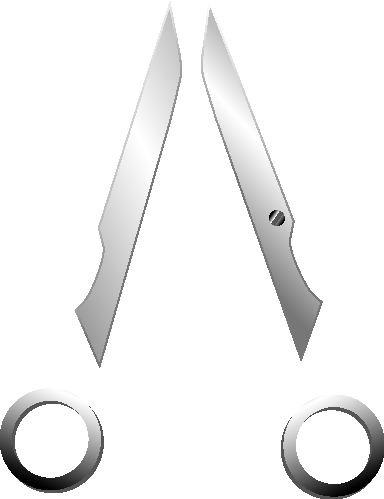 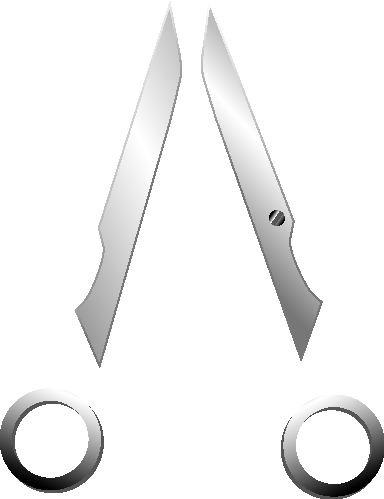 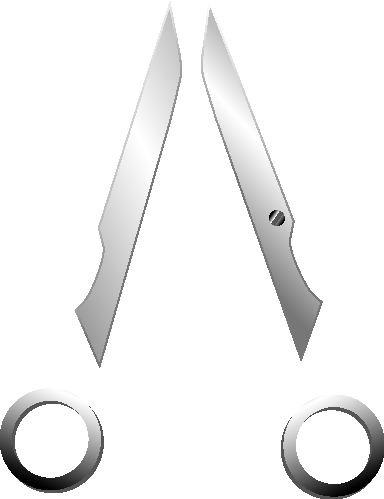 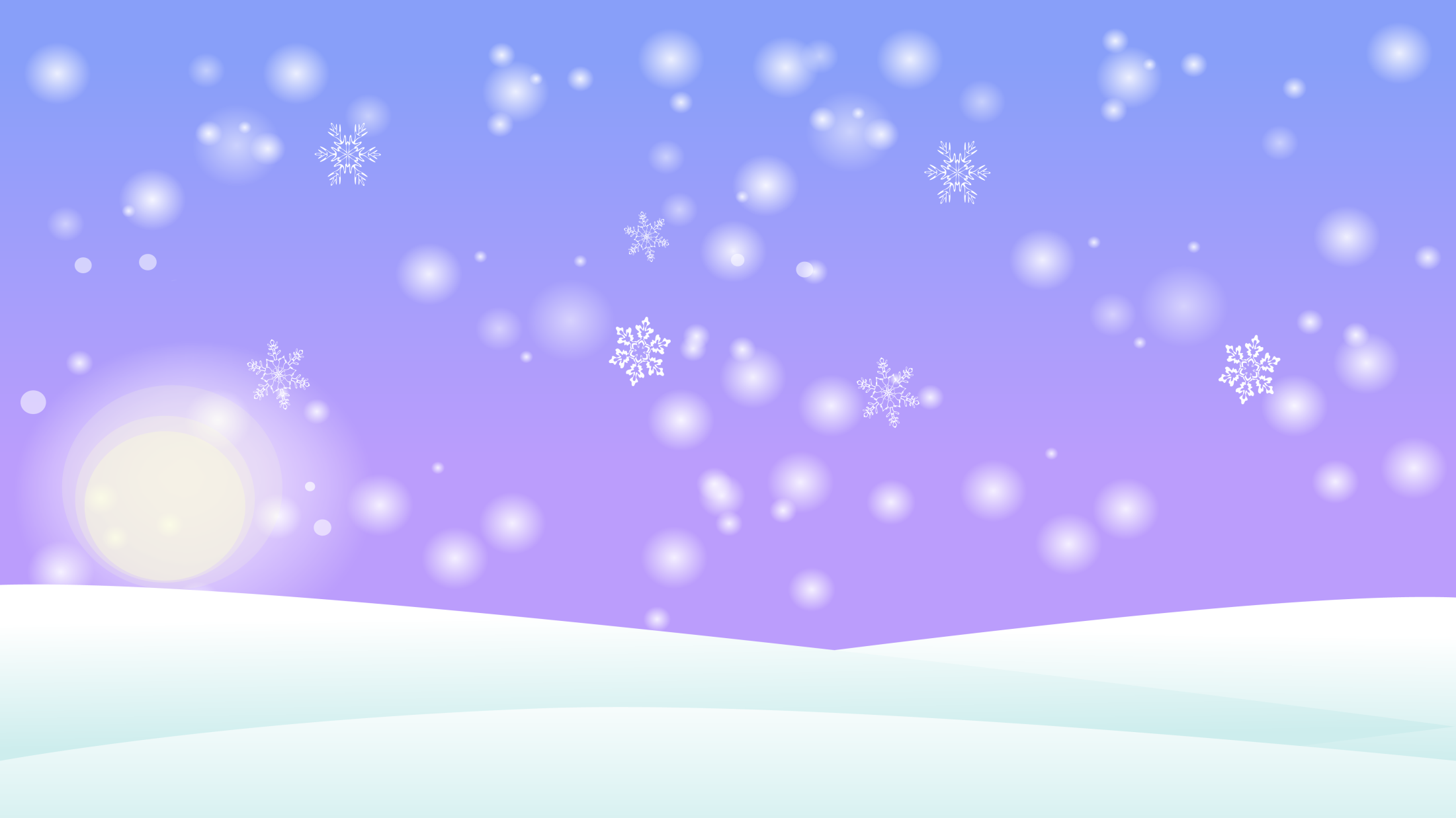 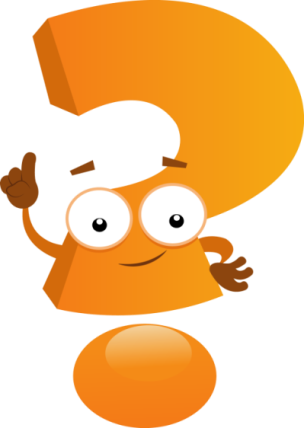 ЛЫЖИ
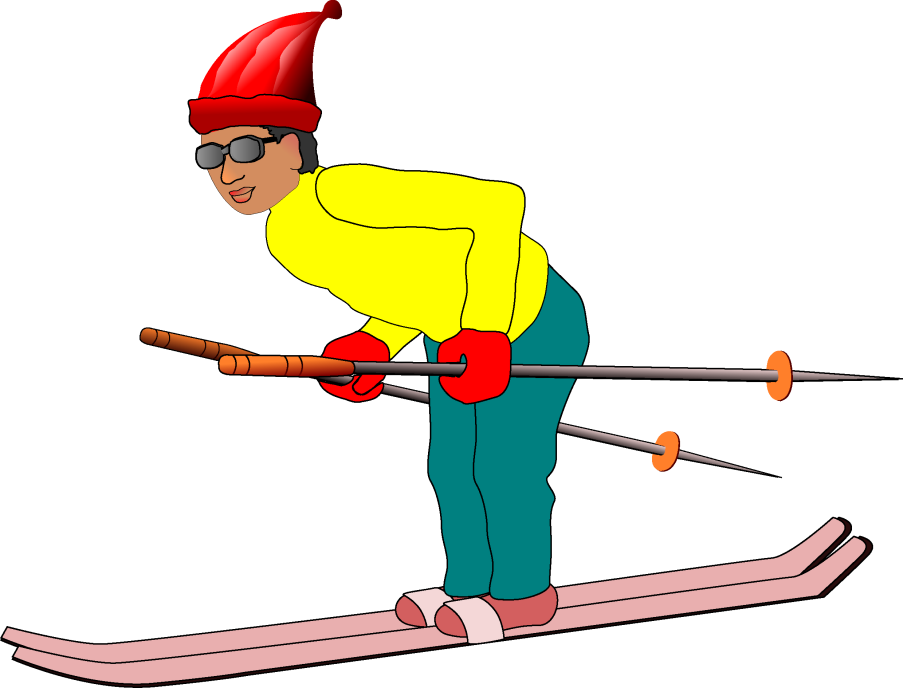 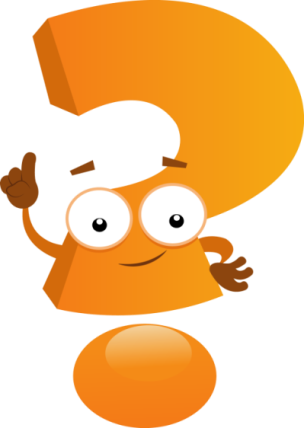 ЯЗЫК
ГЛАЗА
УШИ
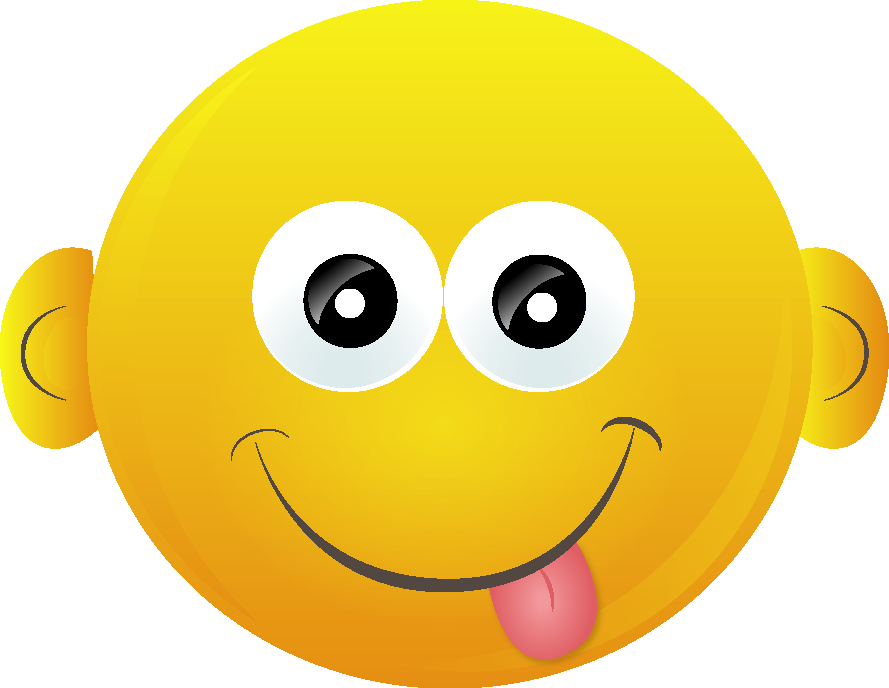 ПАРА
ДВЕ
ДВА
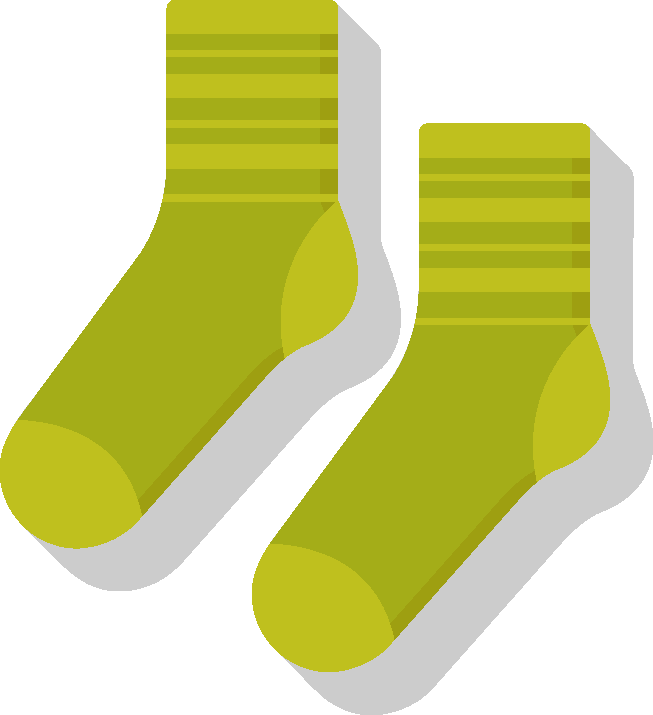 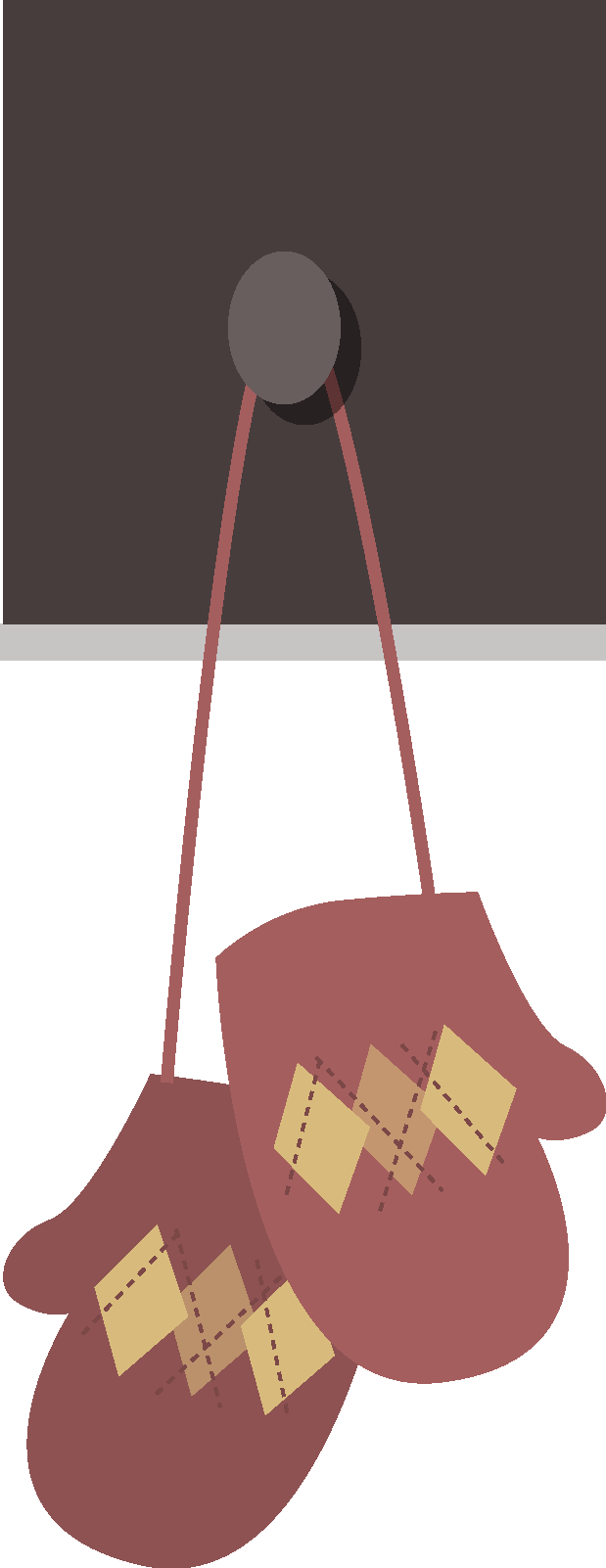 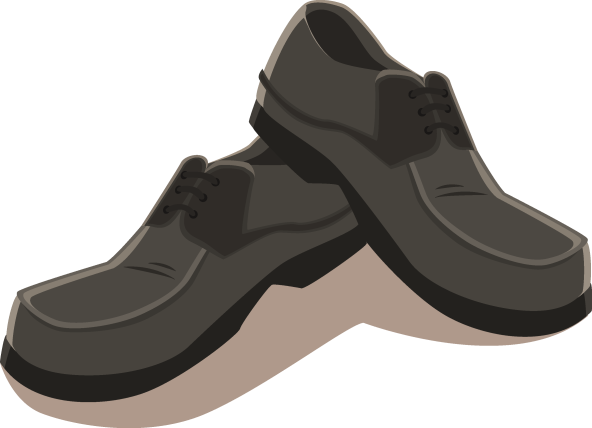 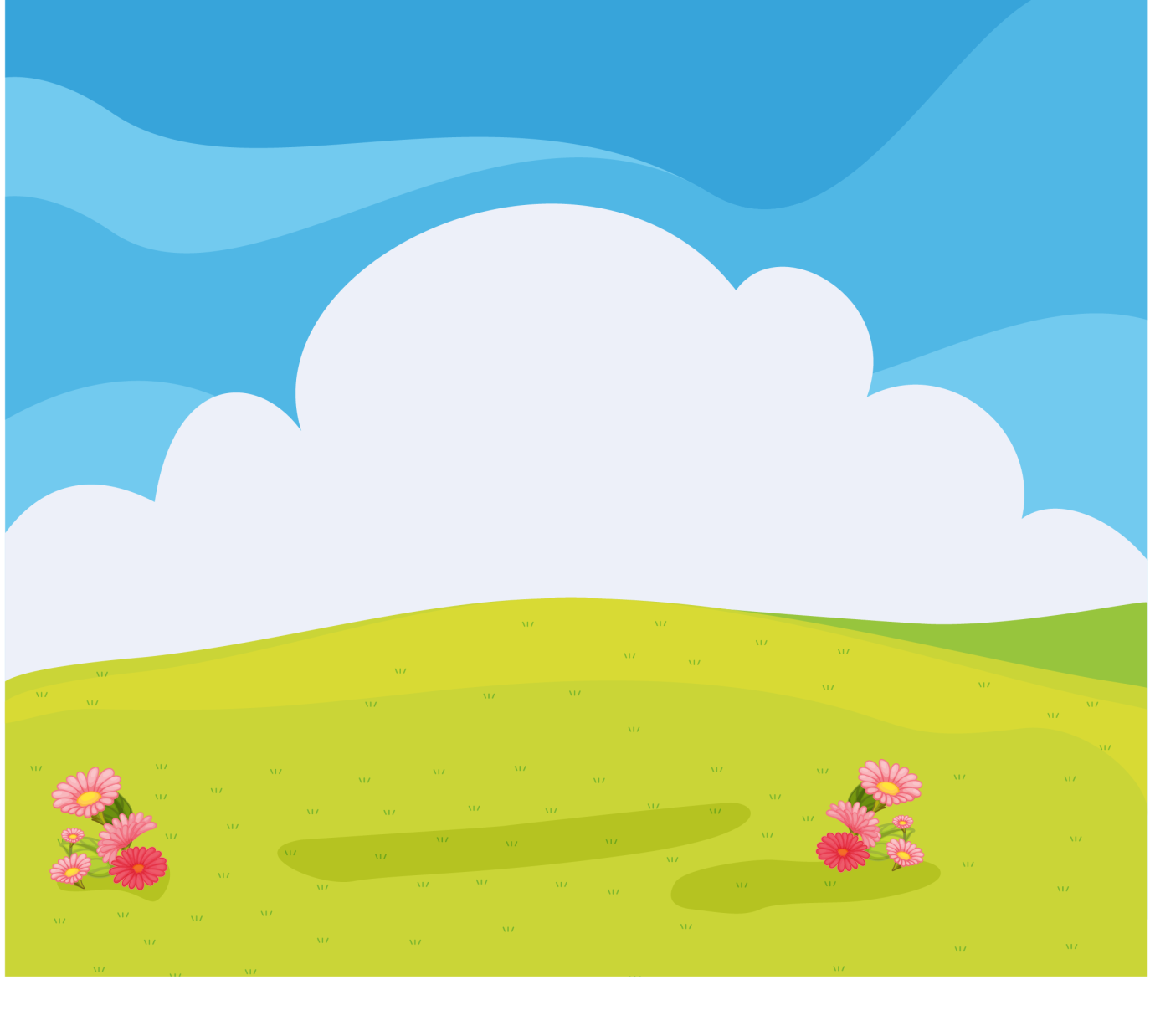 ДВА САПОГА — ПАРА.
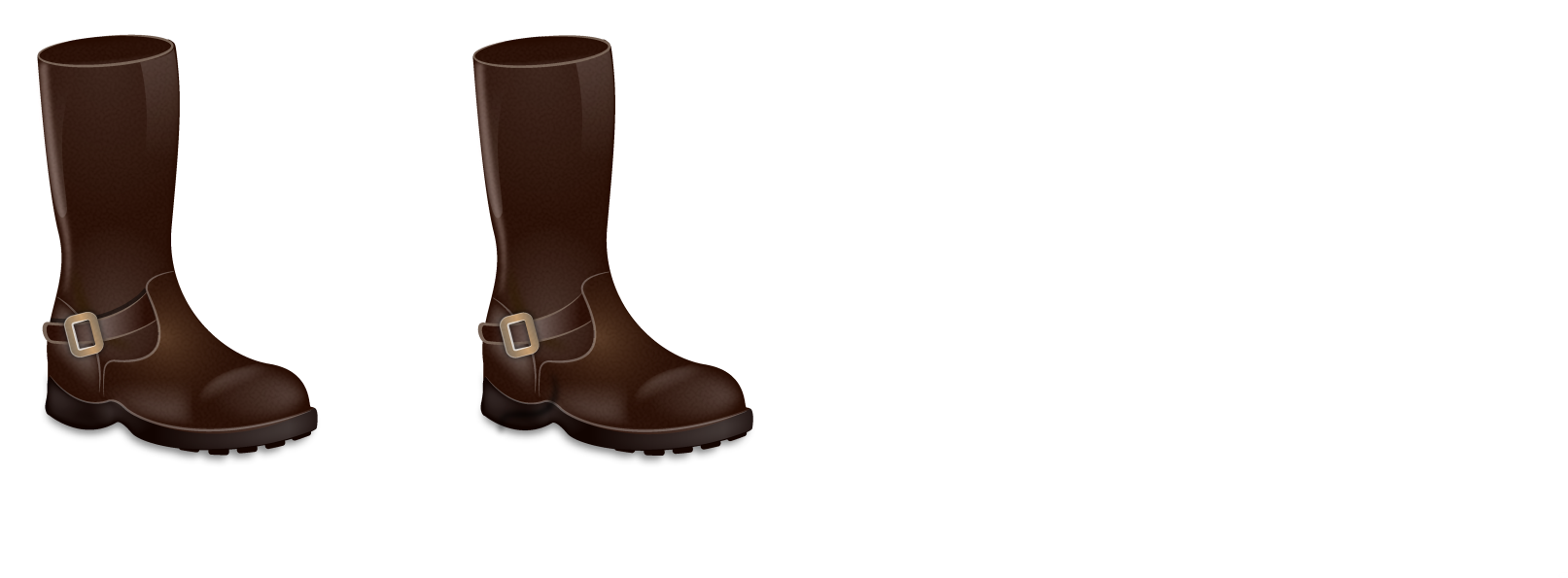 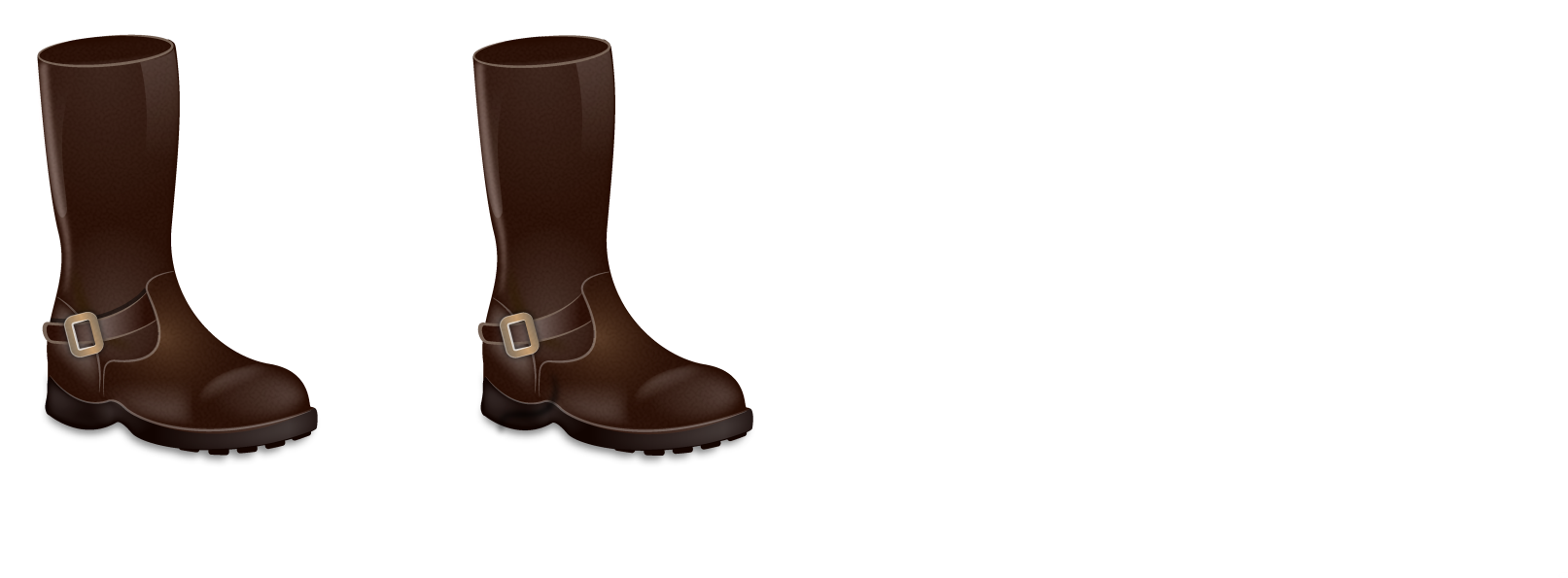 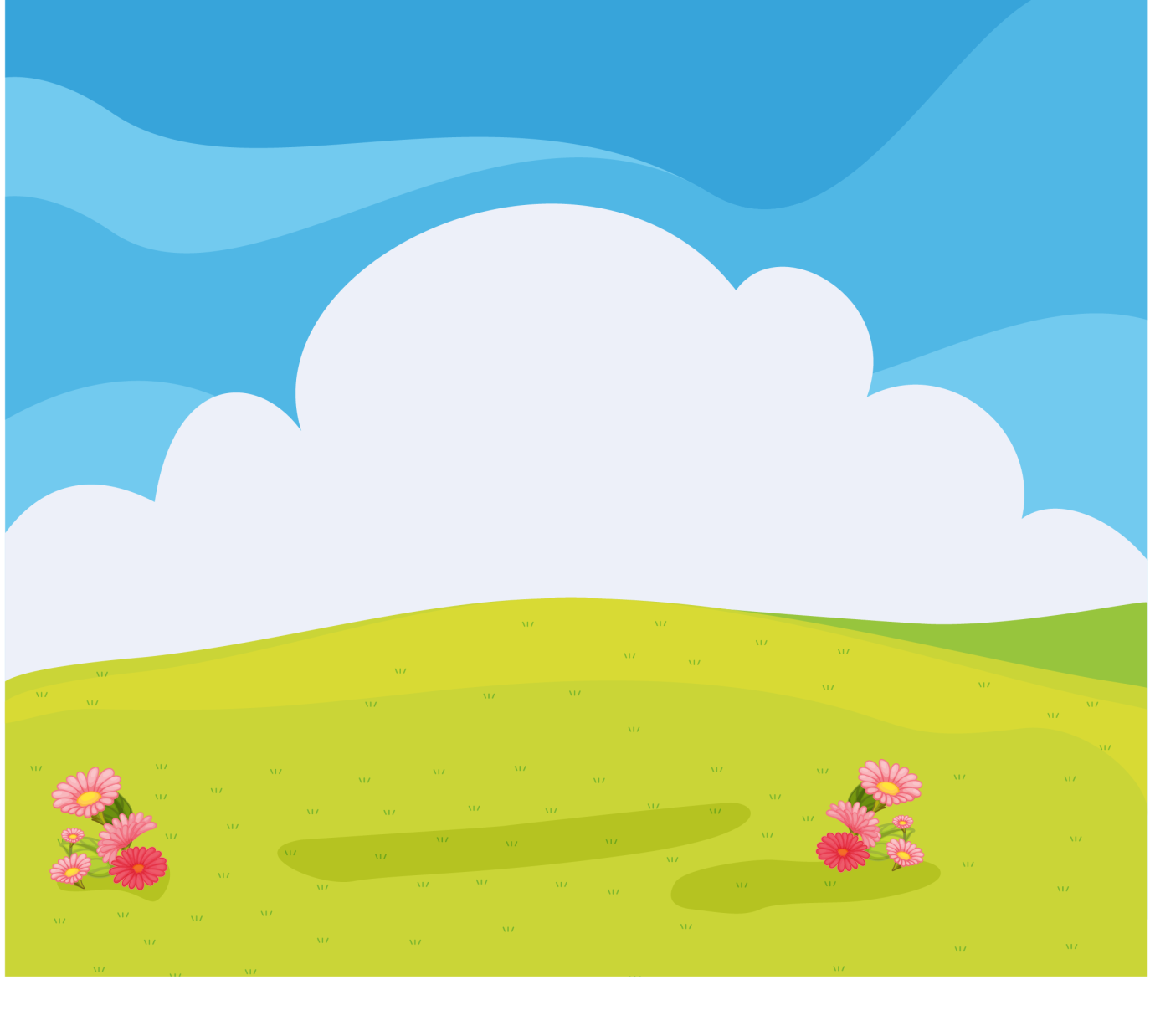 ОДНА ГОЛОВА ХОРОШО, А ДВЕ — ЛУЧШЕ.
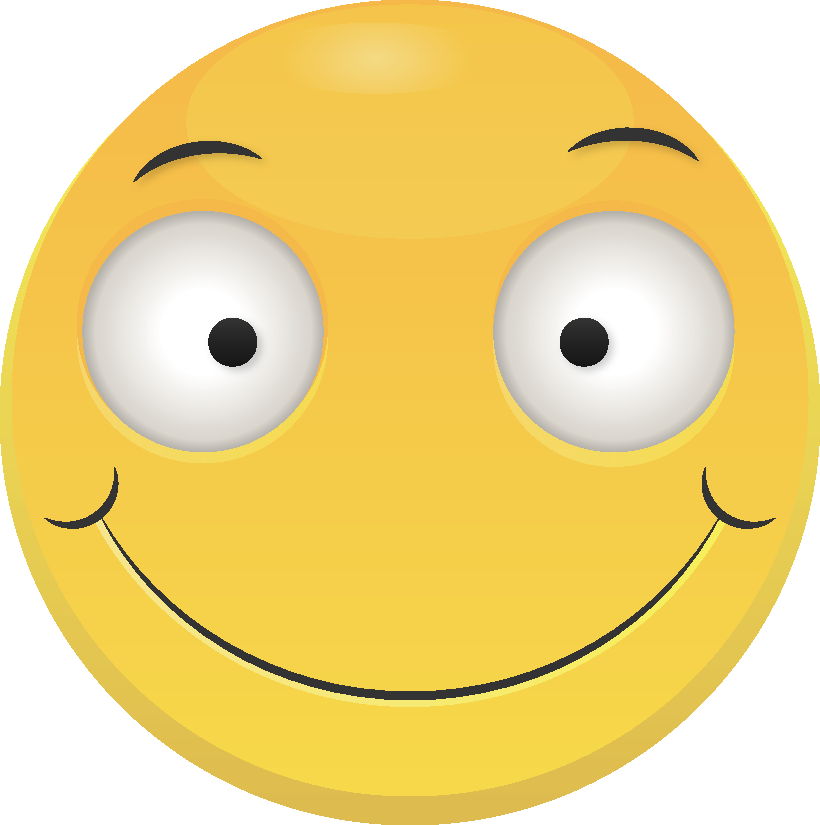 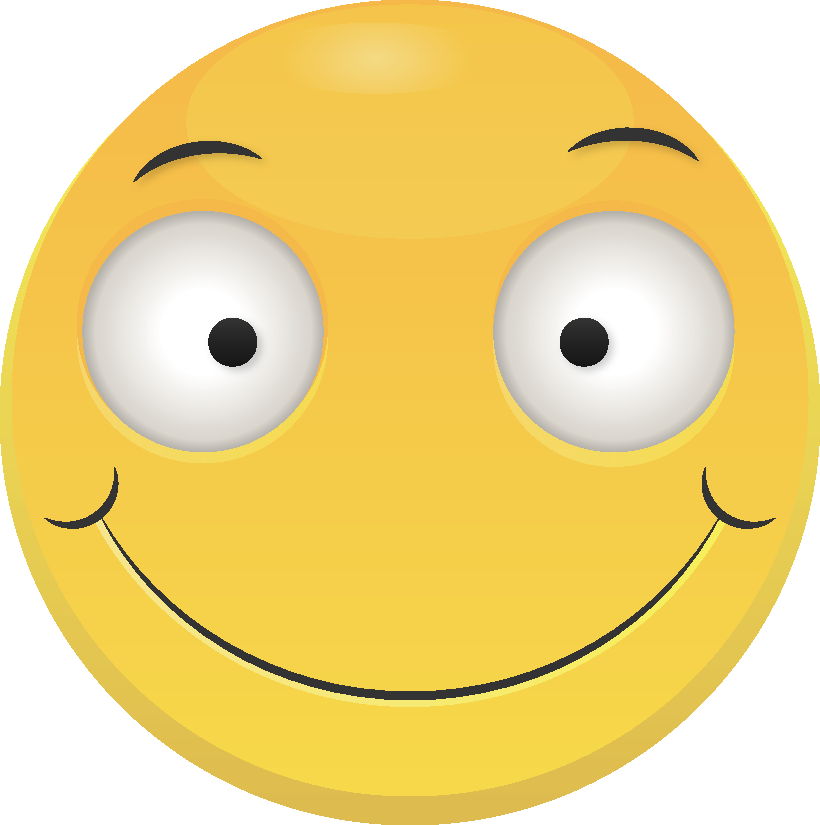 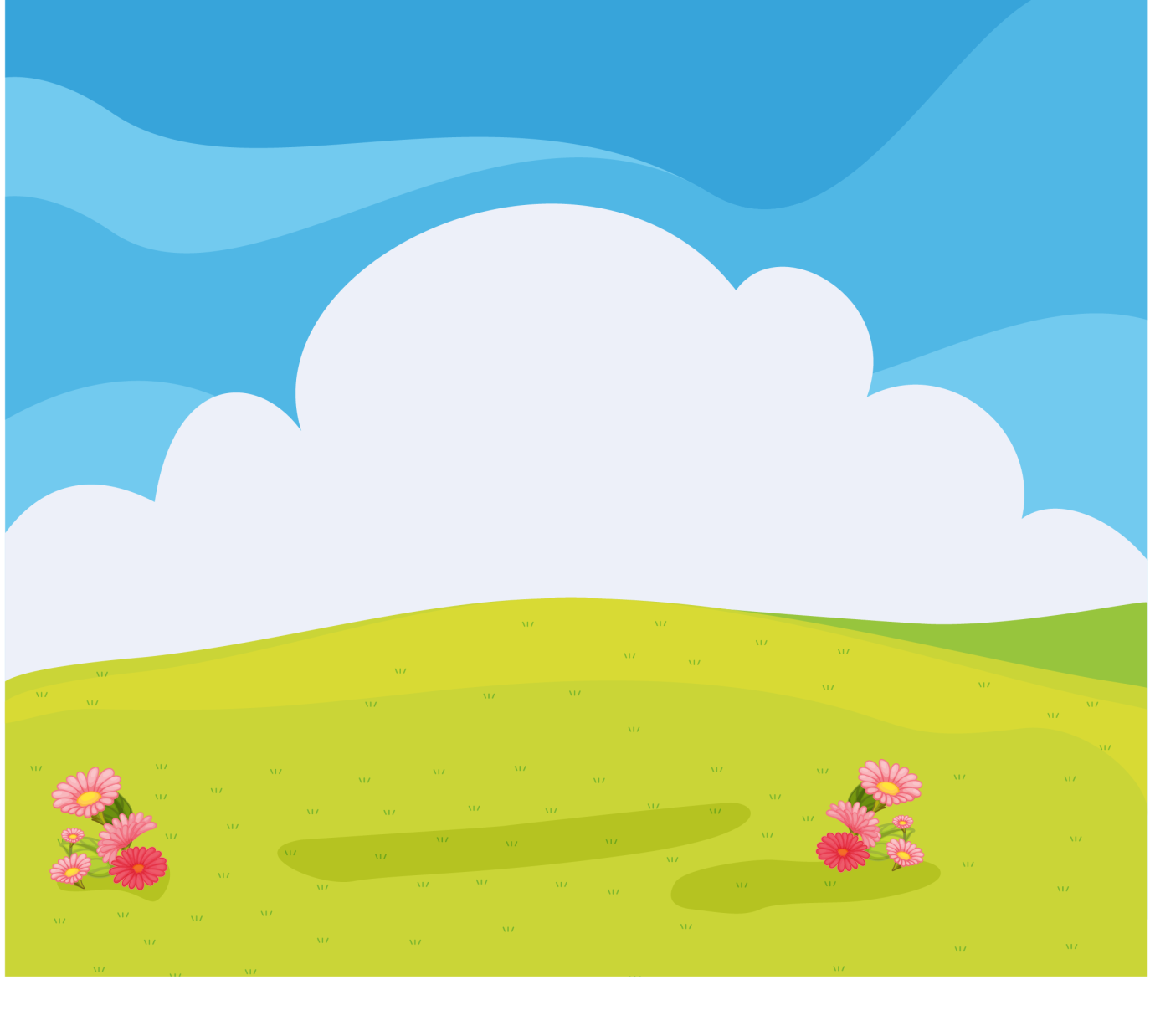 ЗА ДВУМЯ ЗАЙЦАМИ ПОГОНИШЬСЯ — НИ ОДНОГО НЕ ПОЙМАЕШЬ.
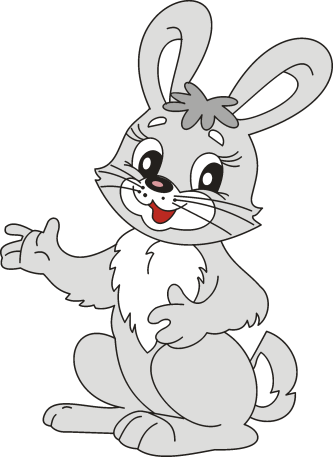 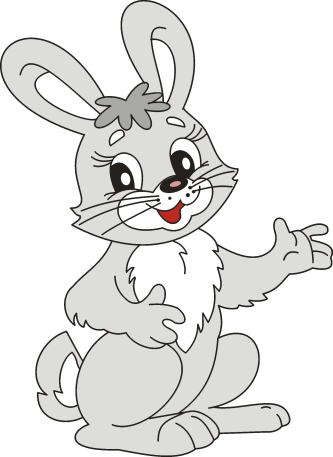 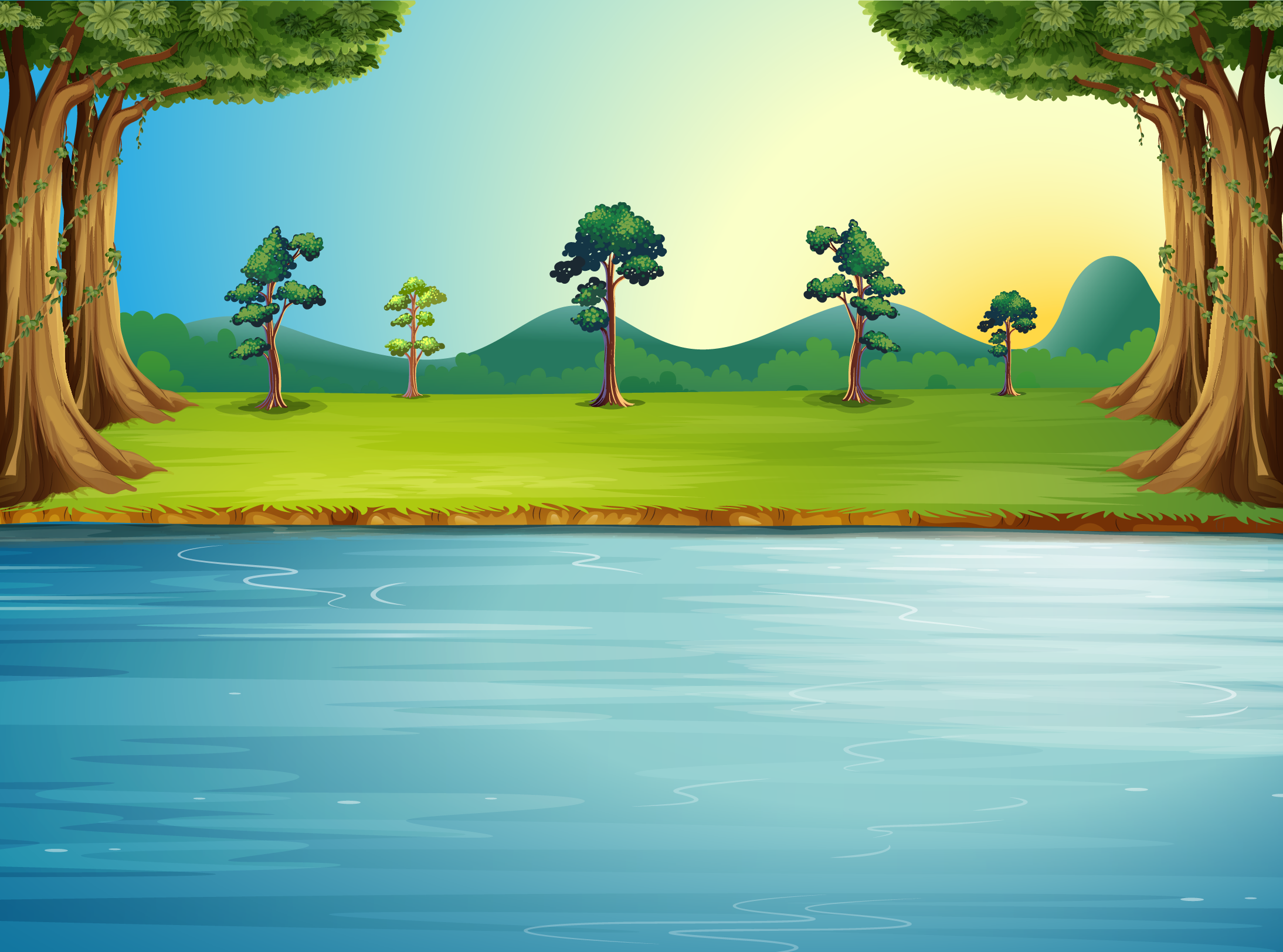 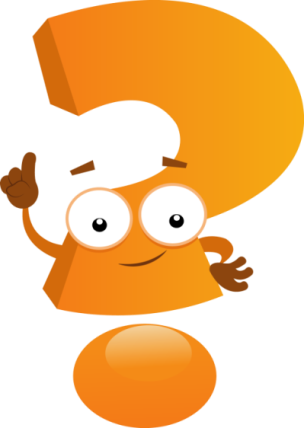 ДВА
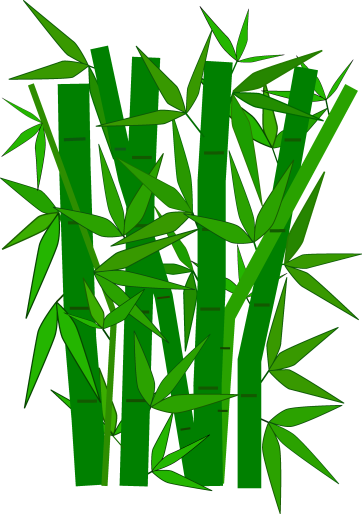 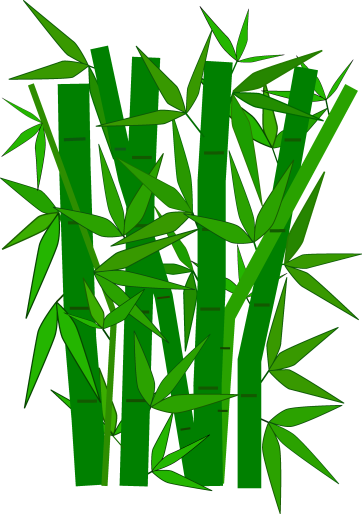 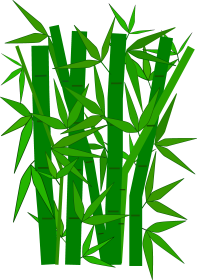 2
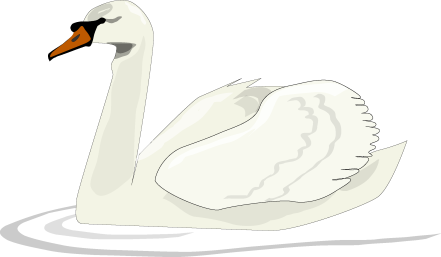 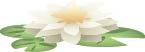 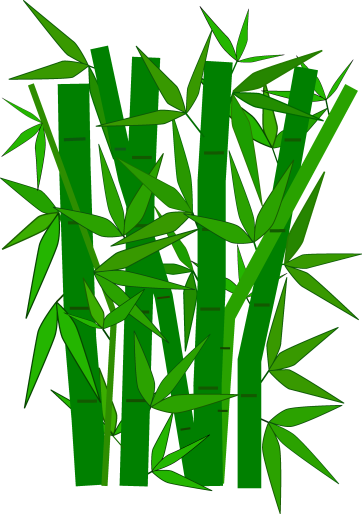 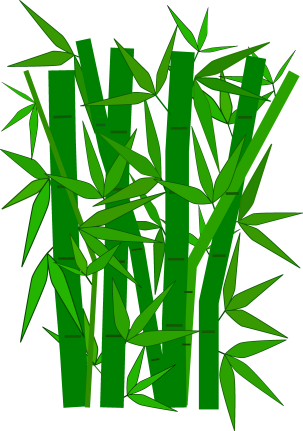 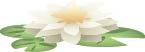 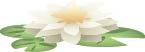 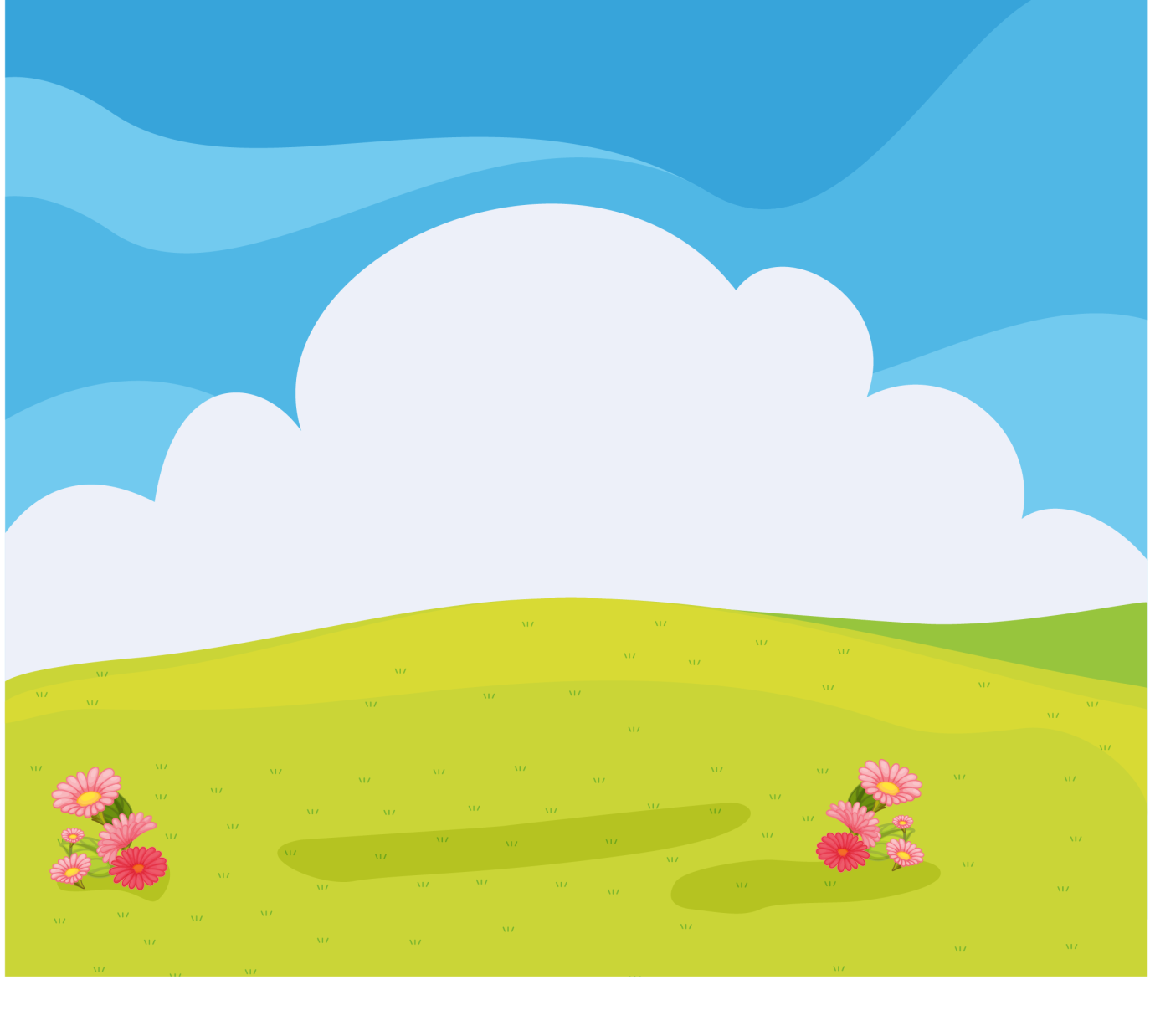 1
3
4
5
6
7
9
2
8
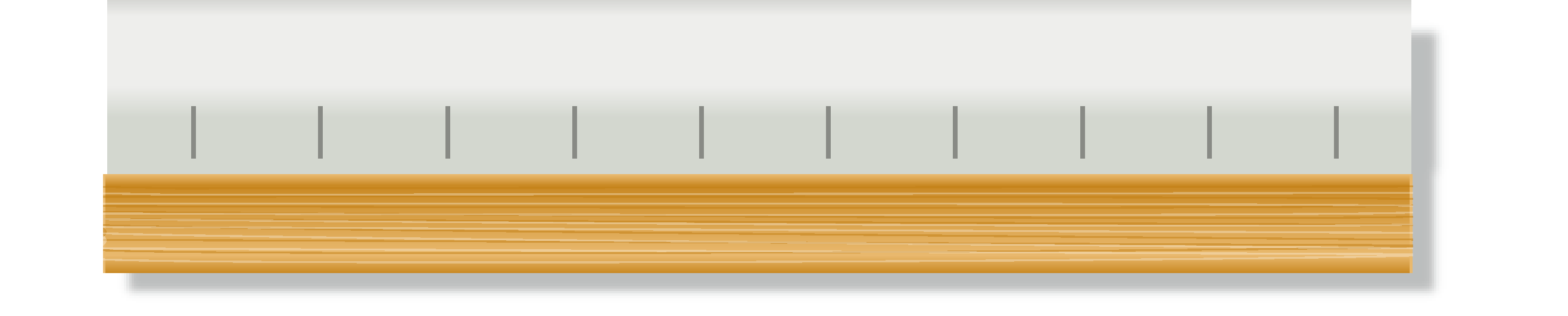